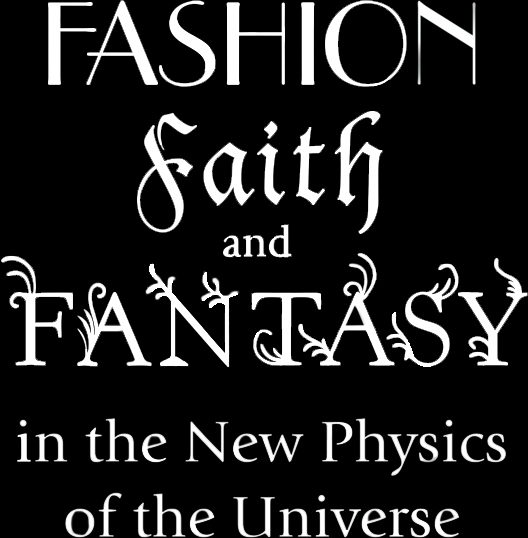 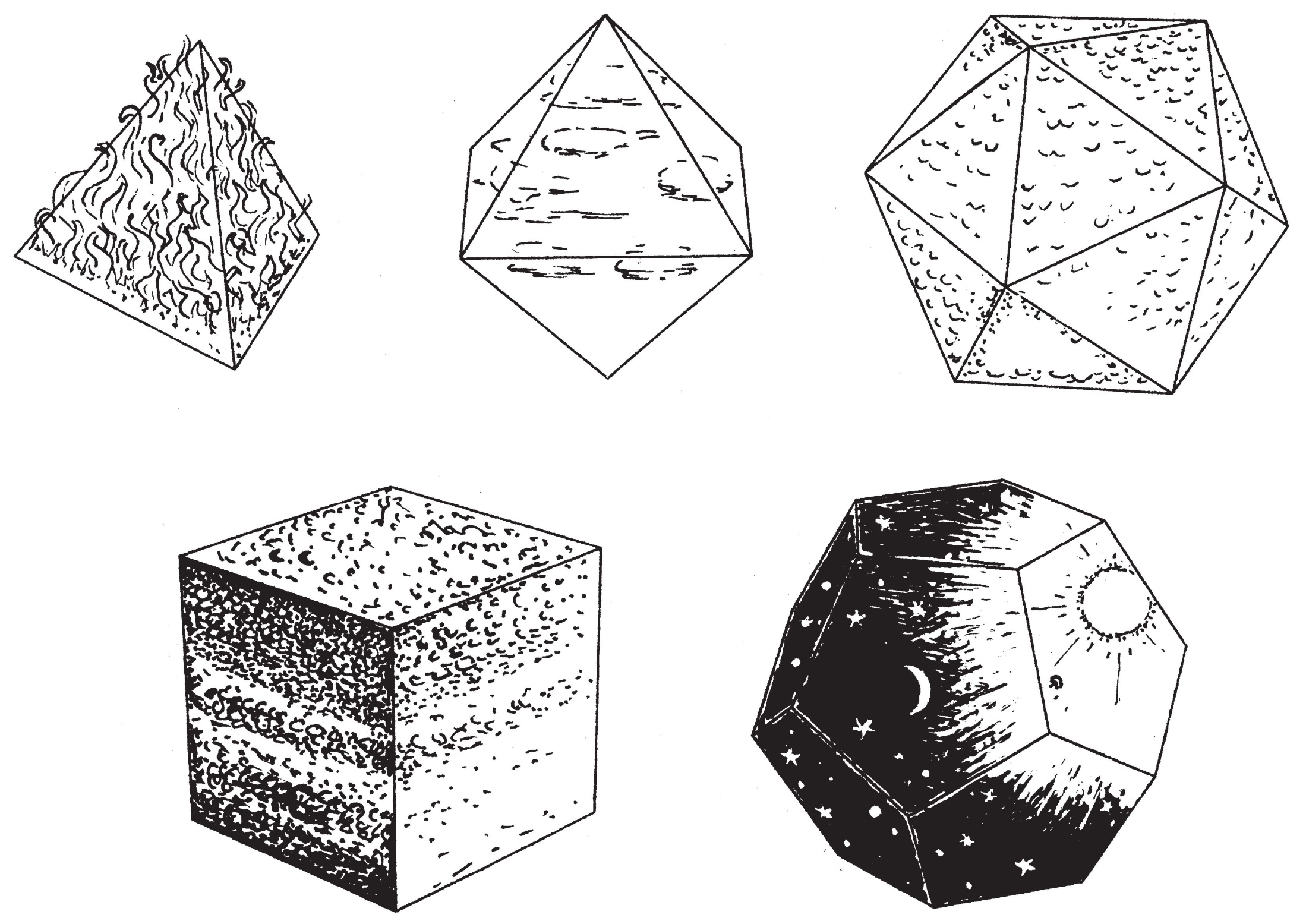 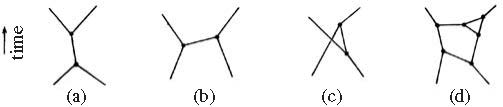 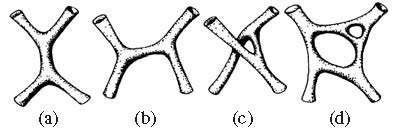 With a, b, c, reasonably large,
depends mainly on c,
and very little on a
Improbability of the Big Bang
Functional Freedom
Allow a, b c to become continuously infinite
(Not Cantor’s theory of the infinite)
: points on a line (or curve)
: points on a plane (or surface)
: points in an n – space (or n – surface)
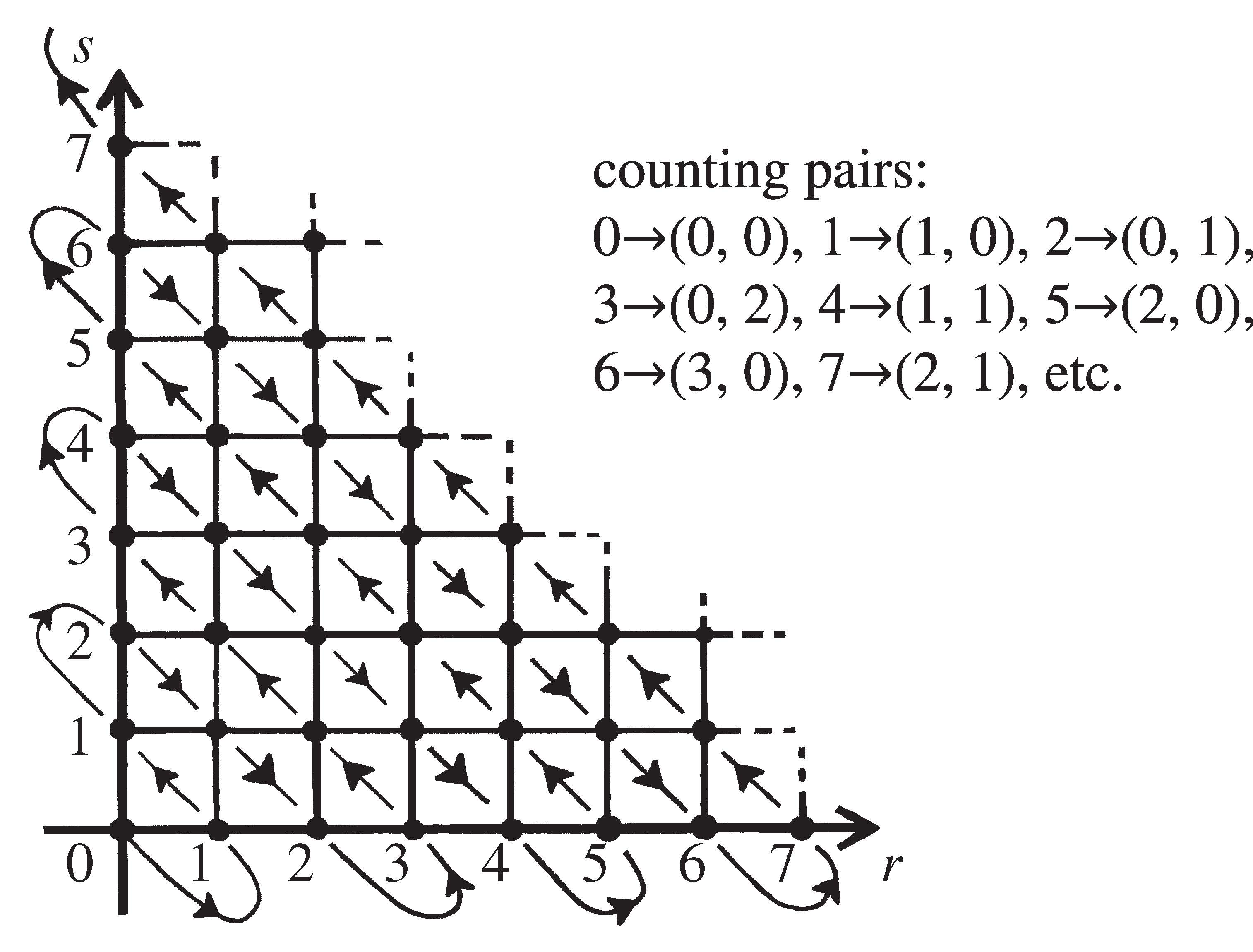 Functions
a different values
a – space
b different values
b – space
different functions
different functions
Functional freedom
e.g. there are
electric fields in 3 – space
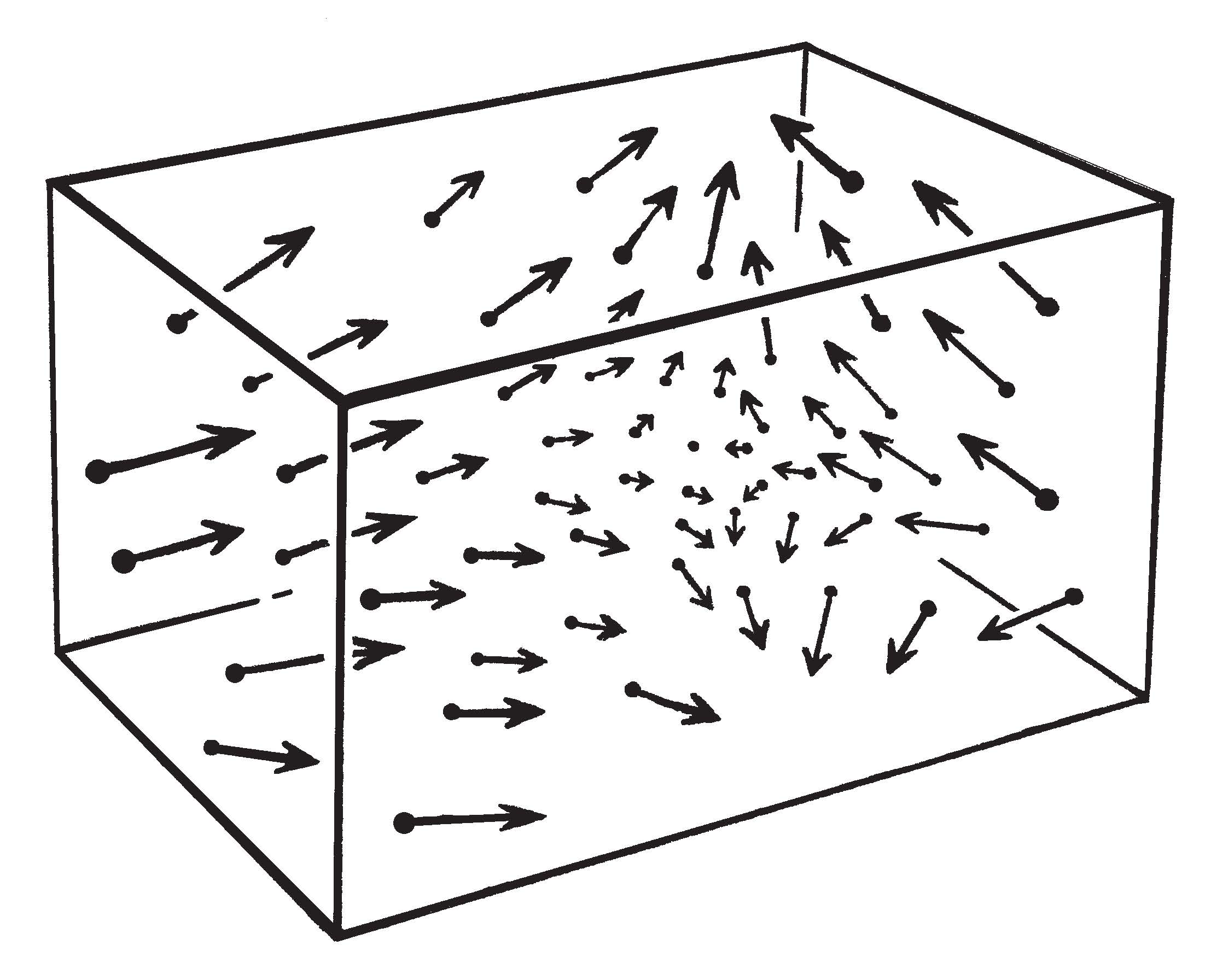 if
We have
if
More importantly
So the dimension of the space is all important completely swamping the difference in component numbers a and c
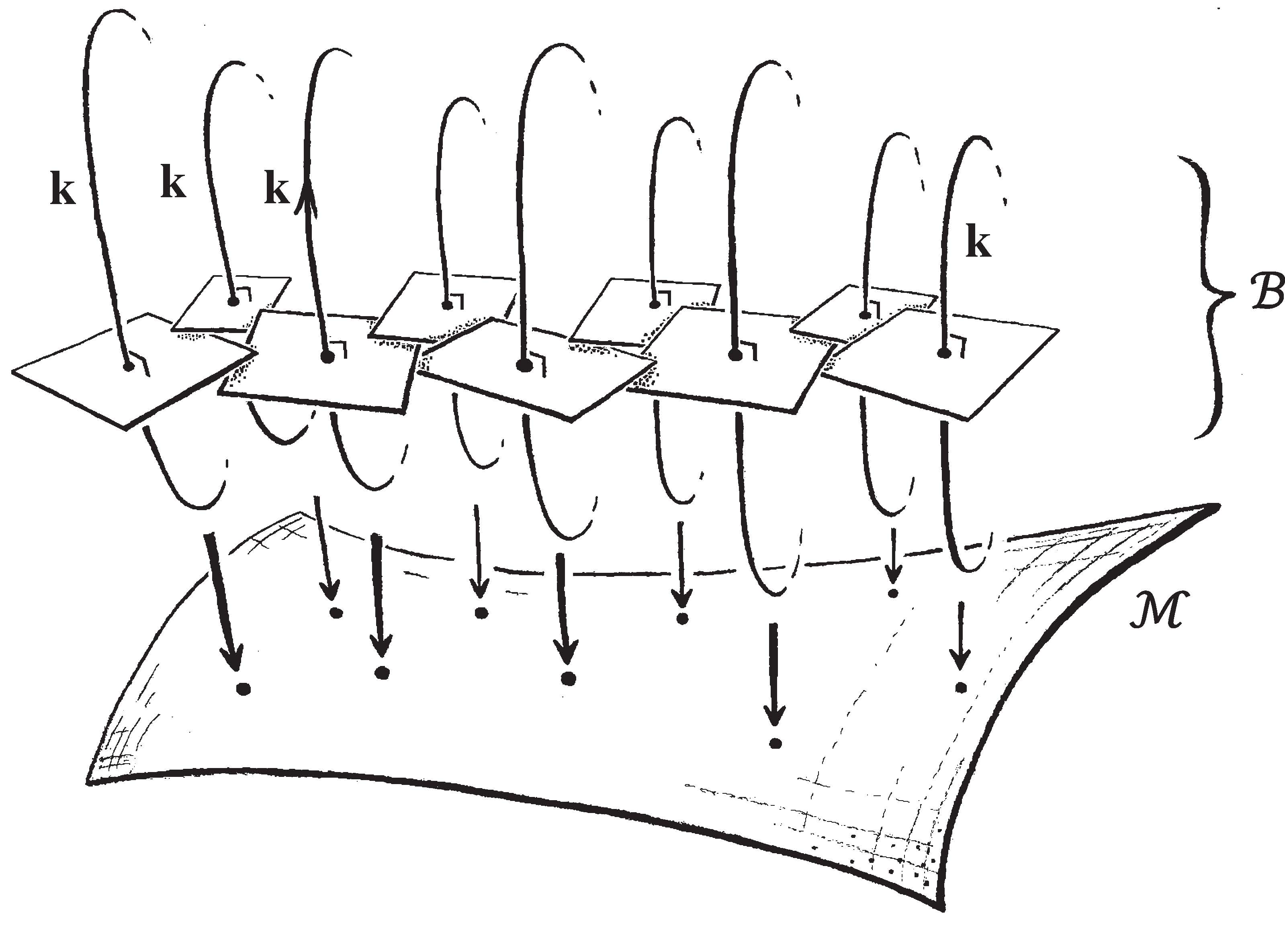 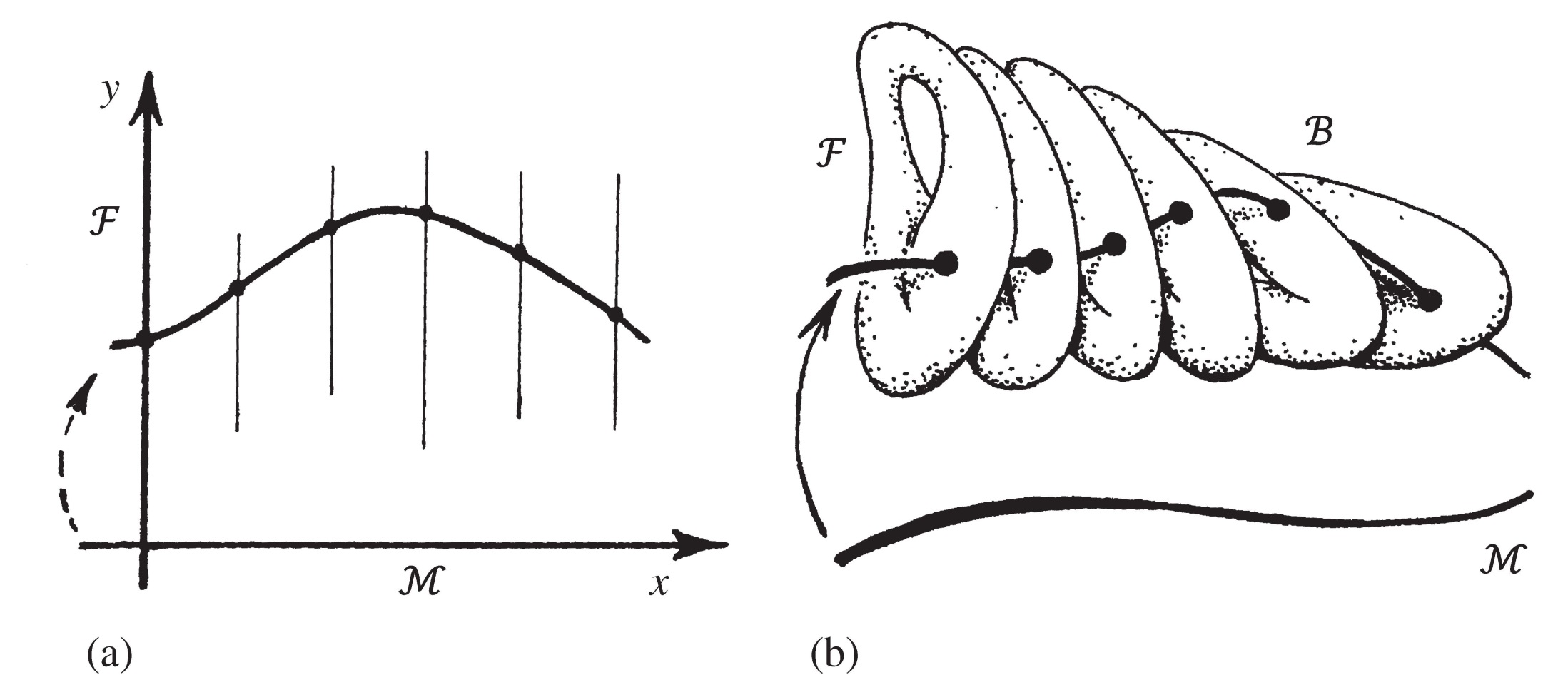 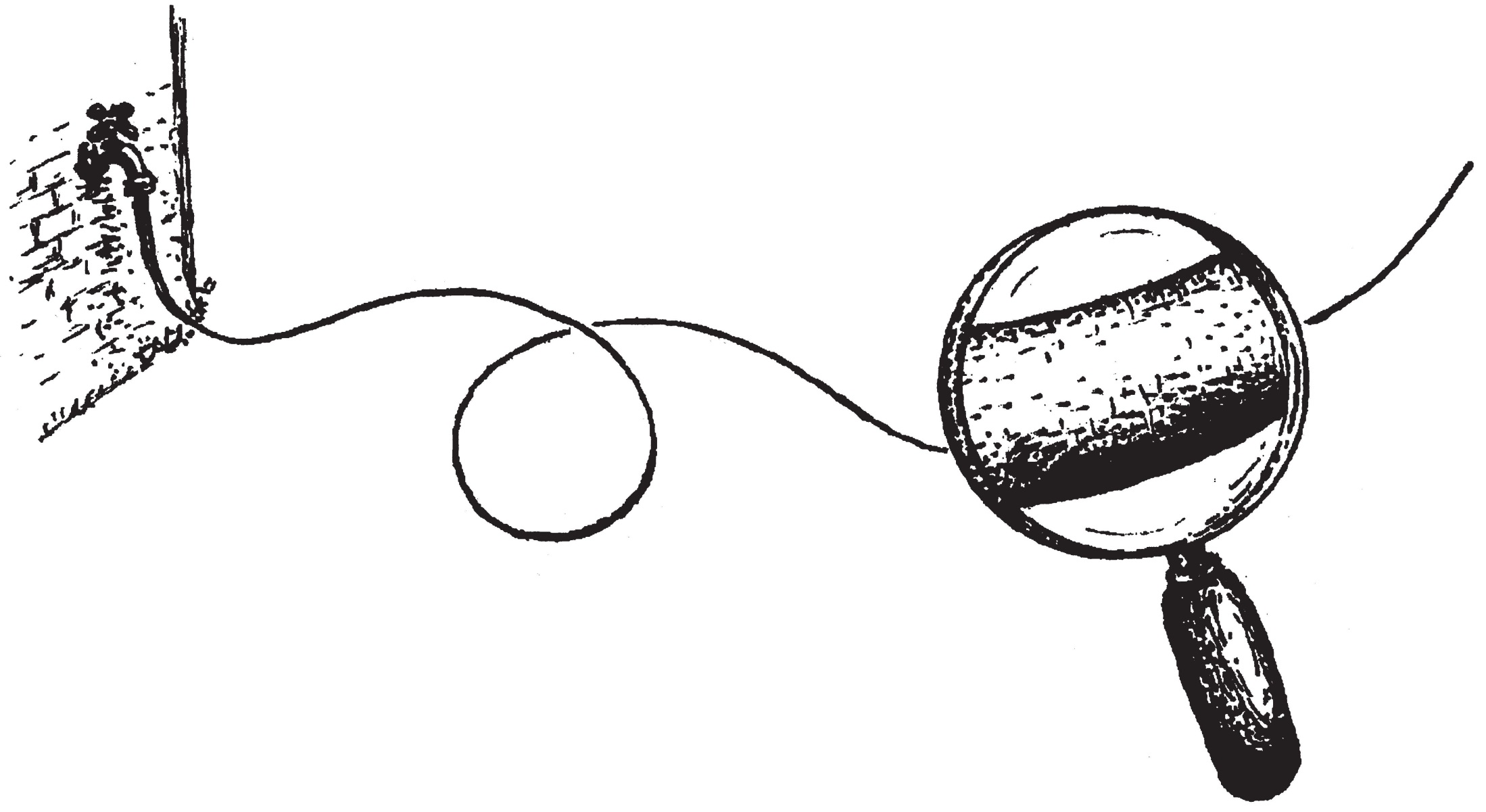 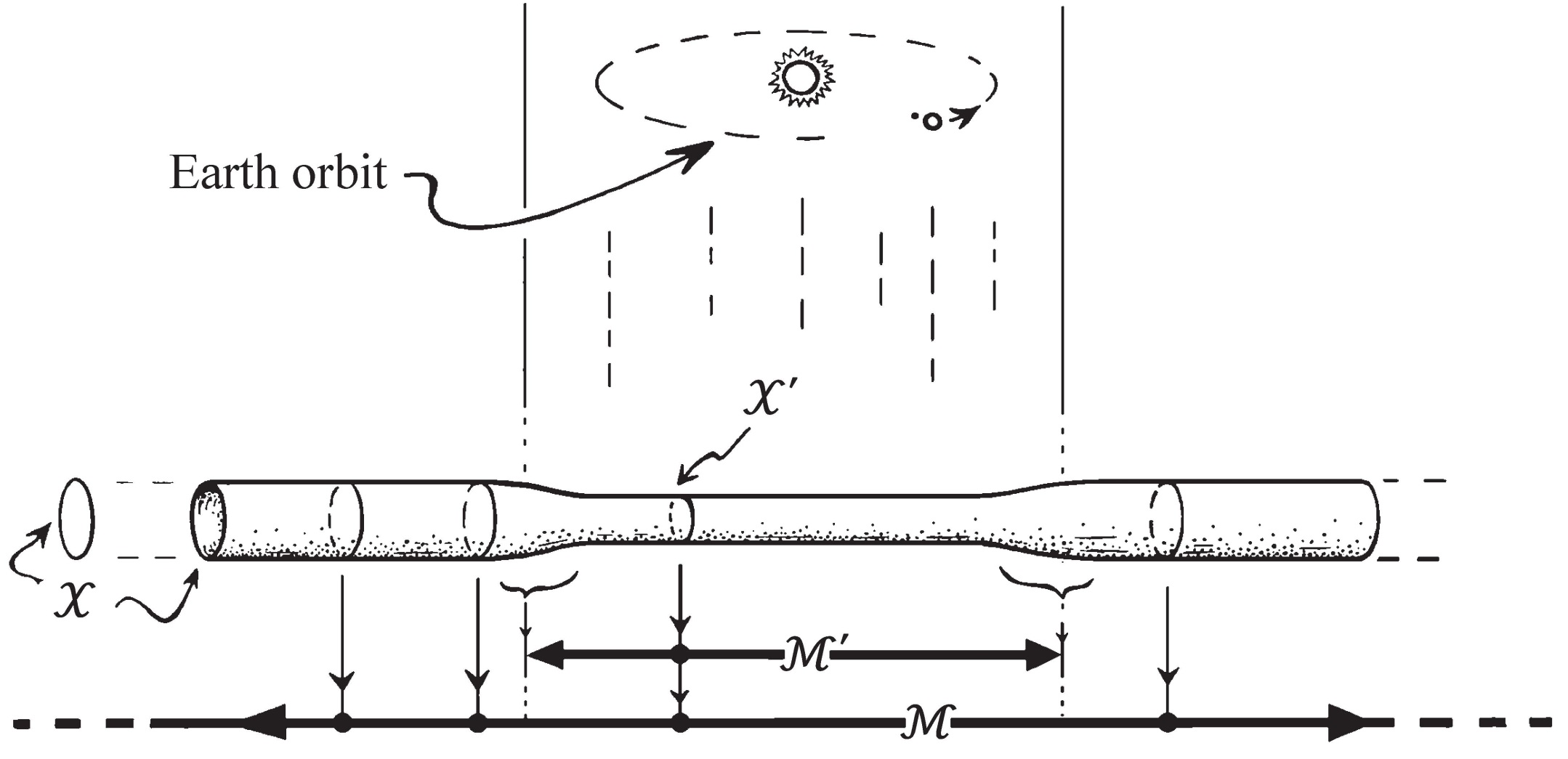 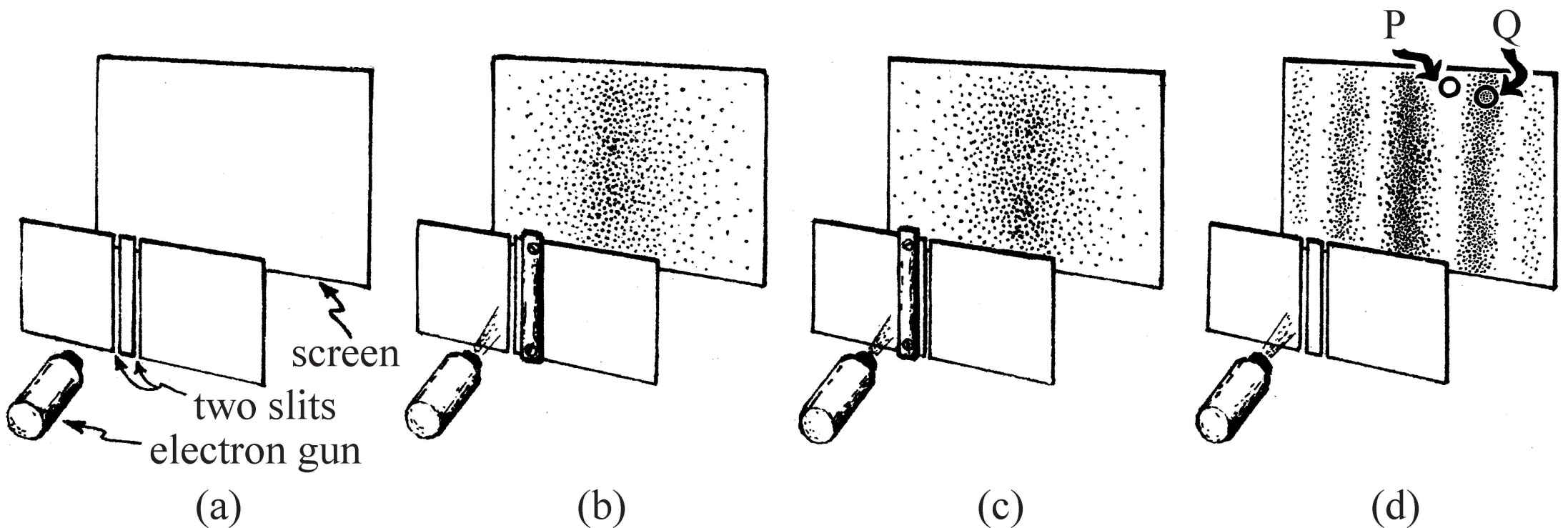 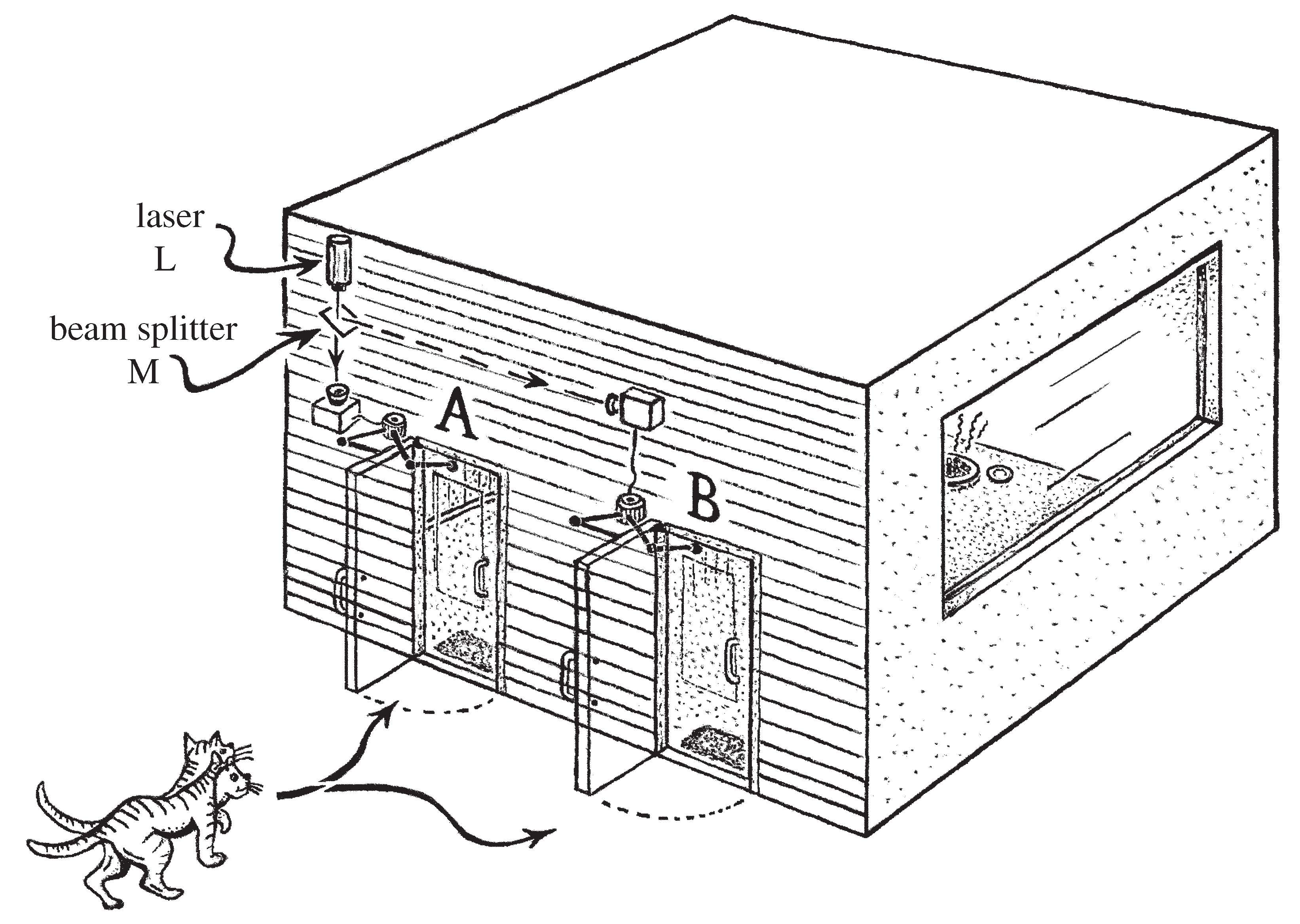 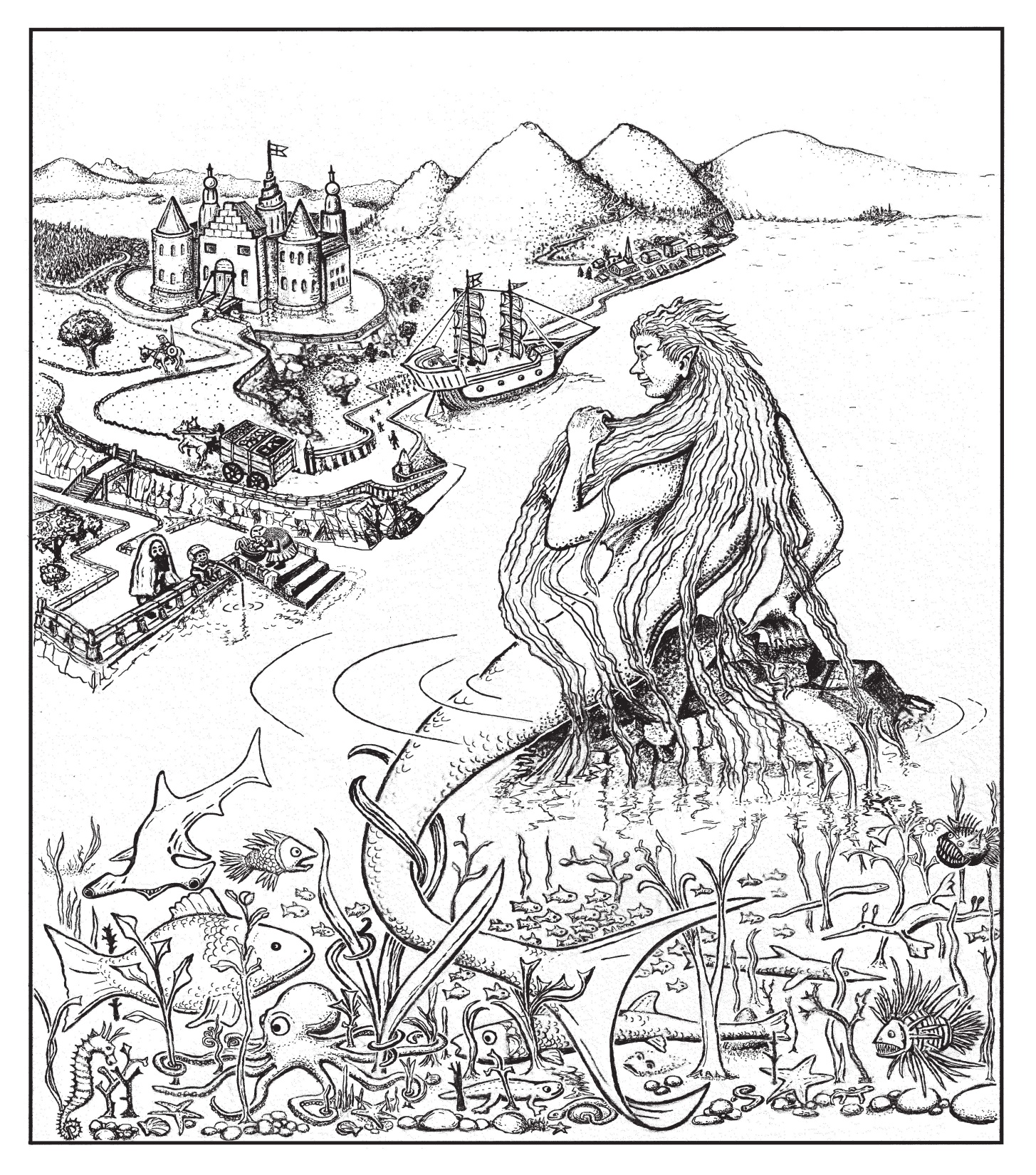 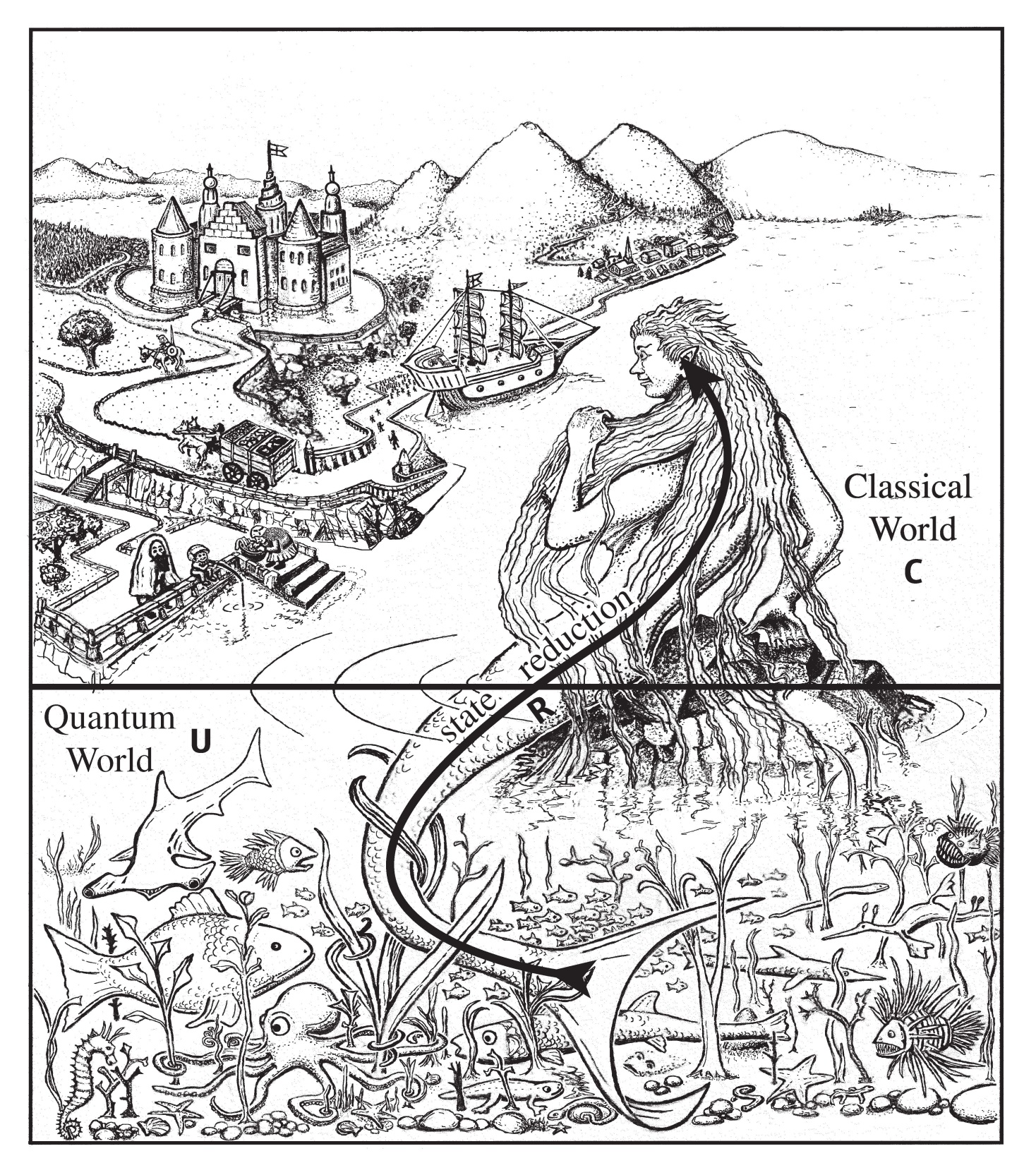 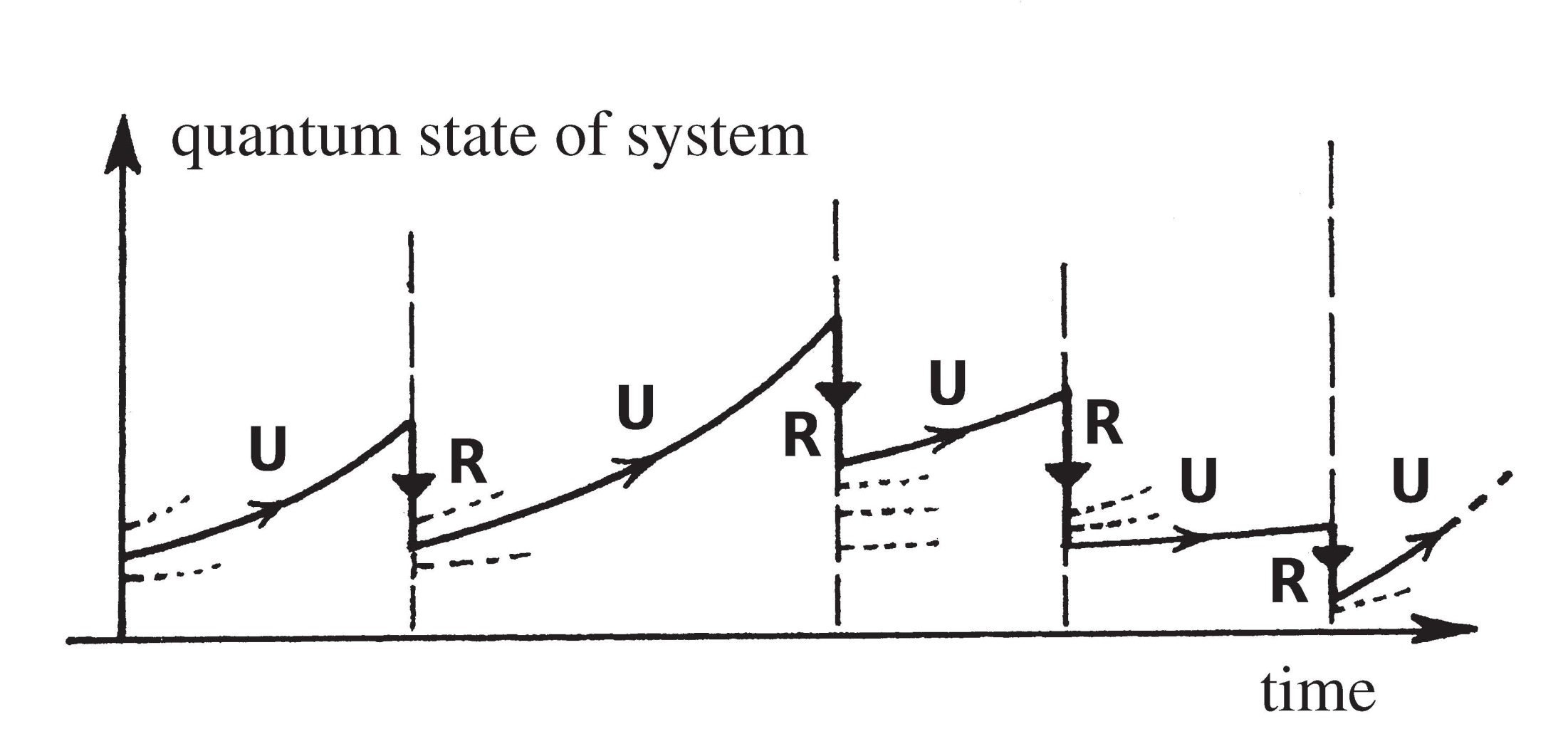 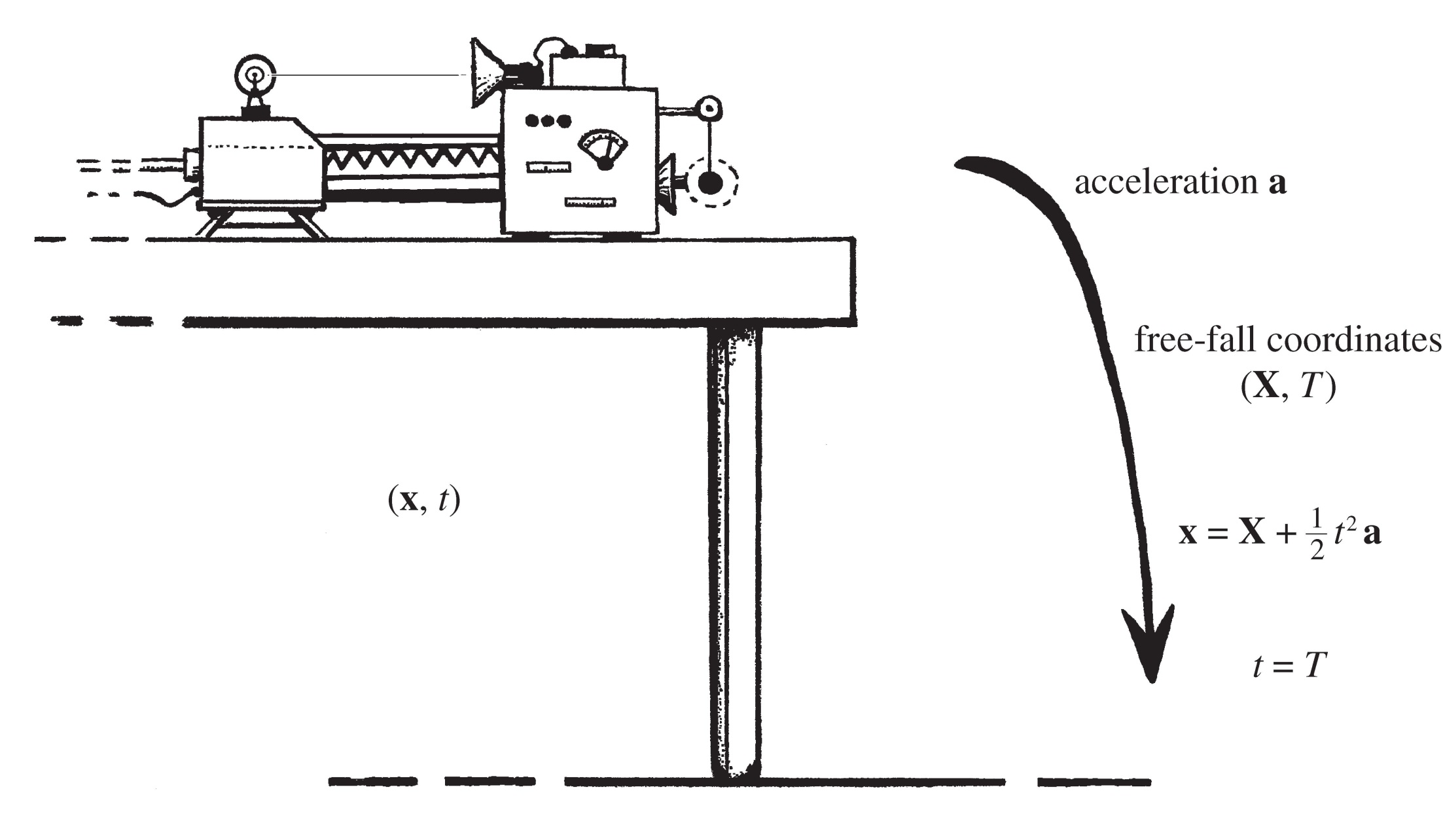 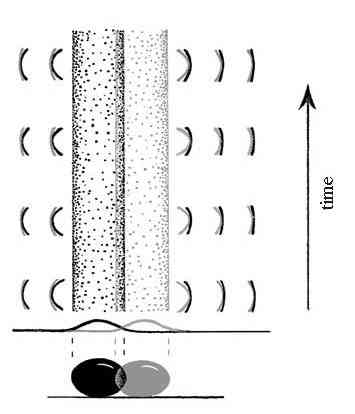 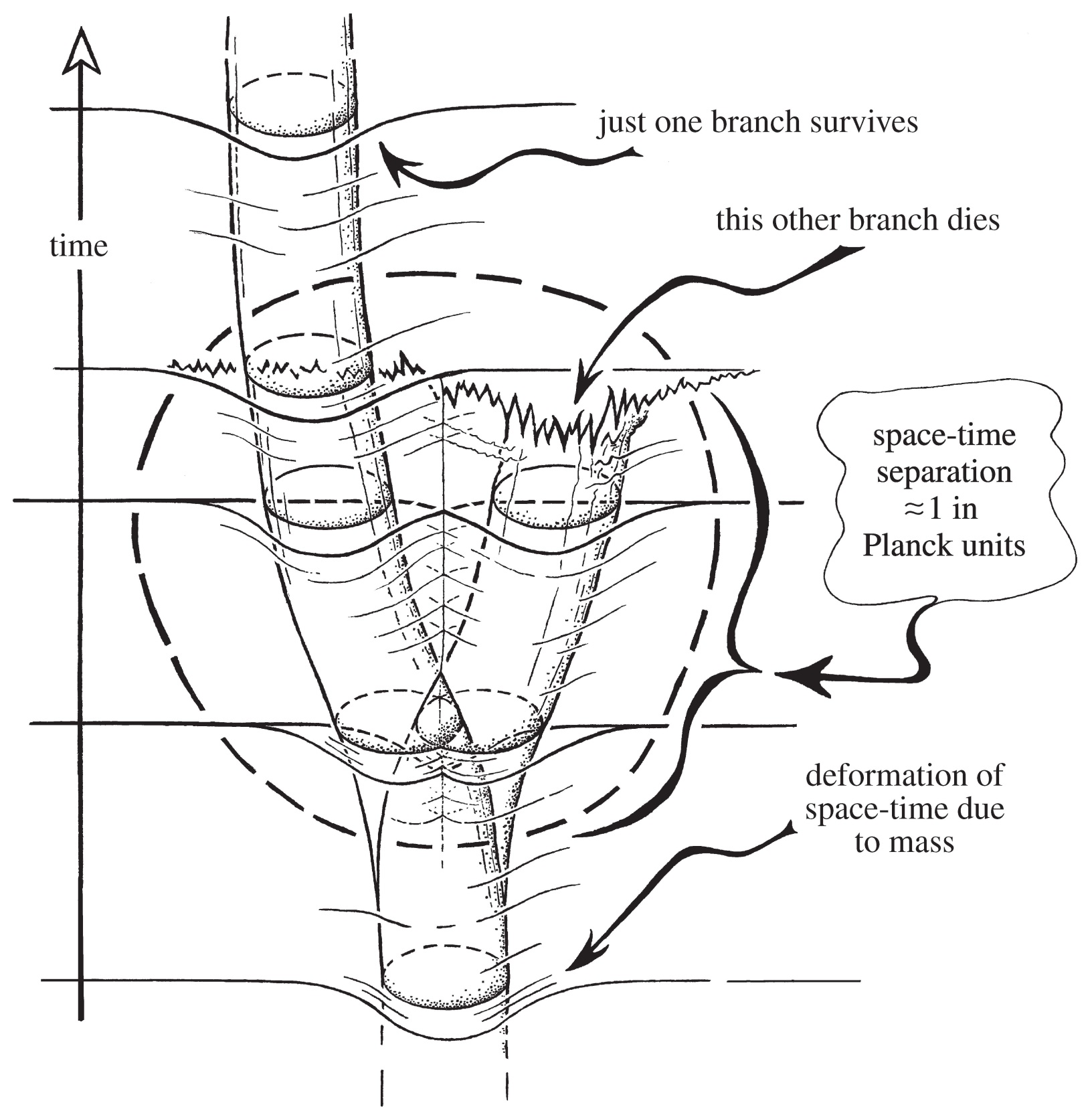 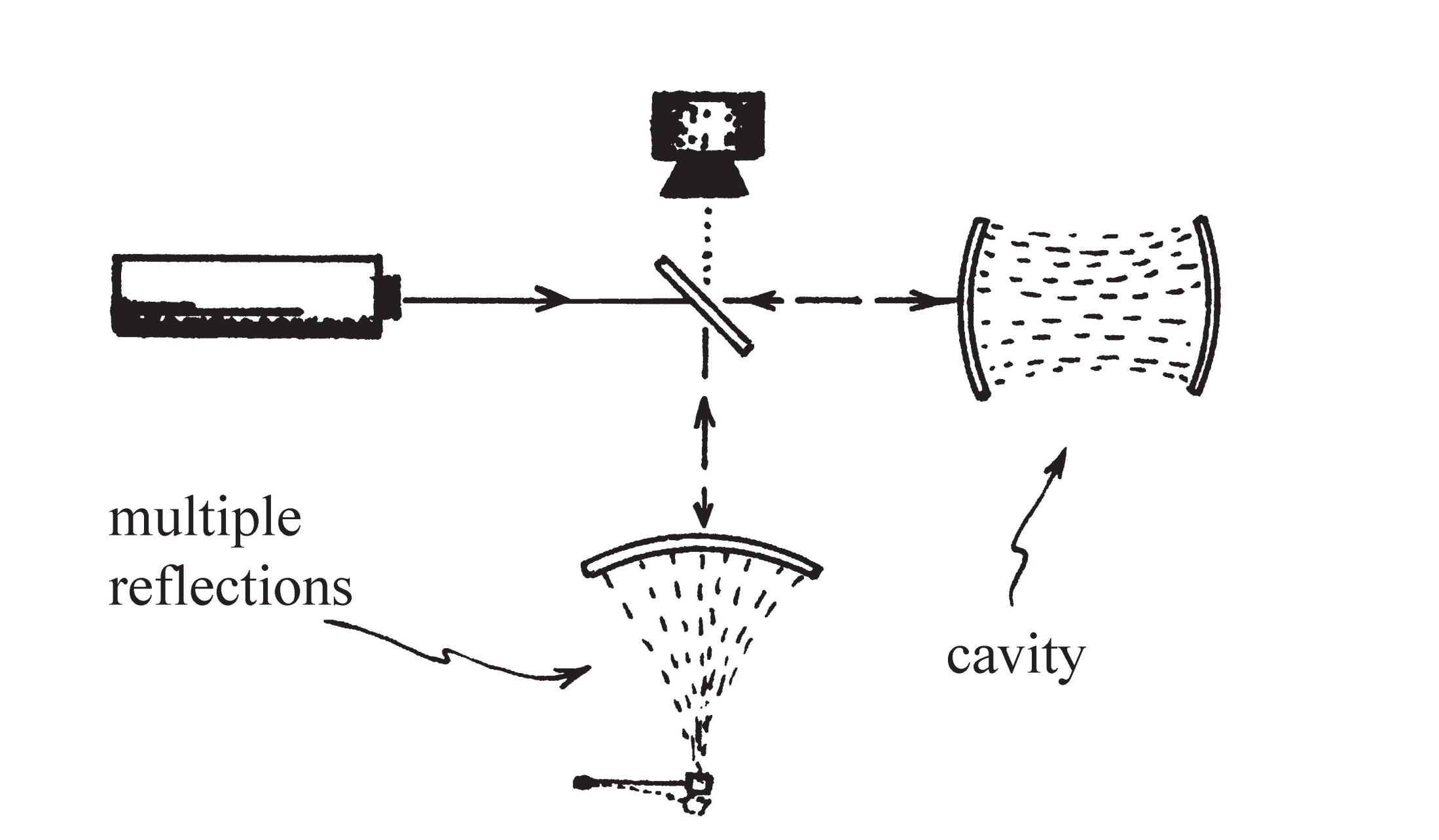 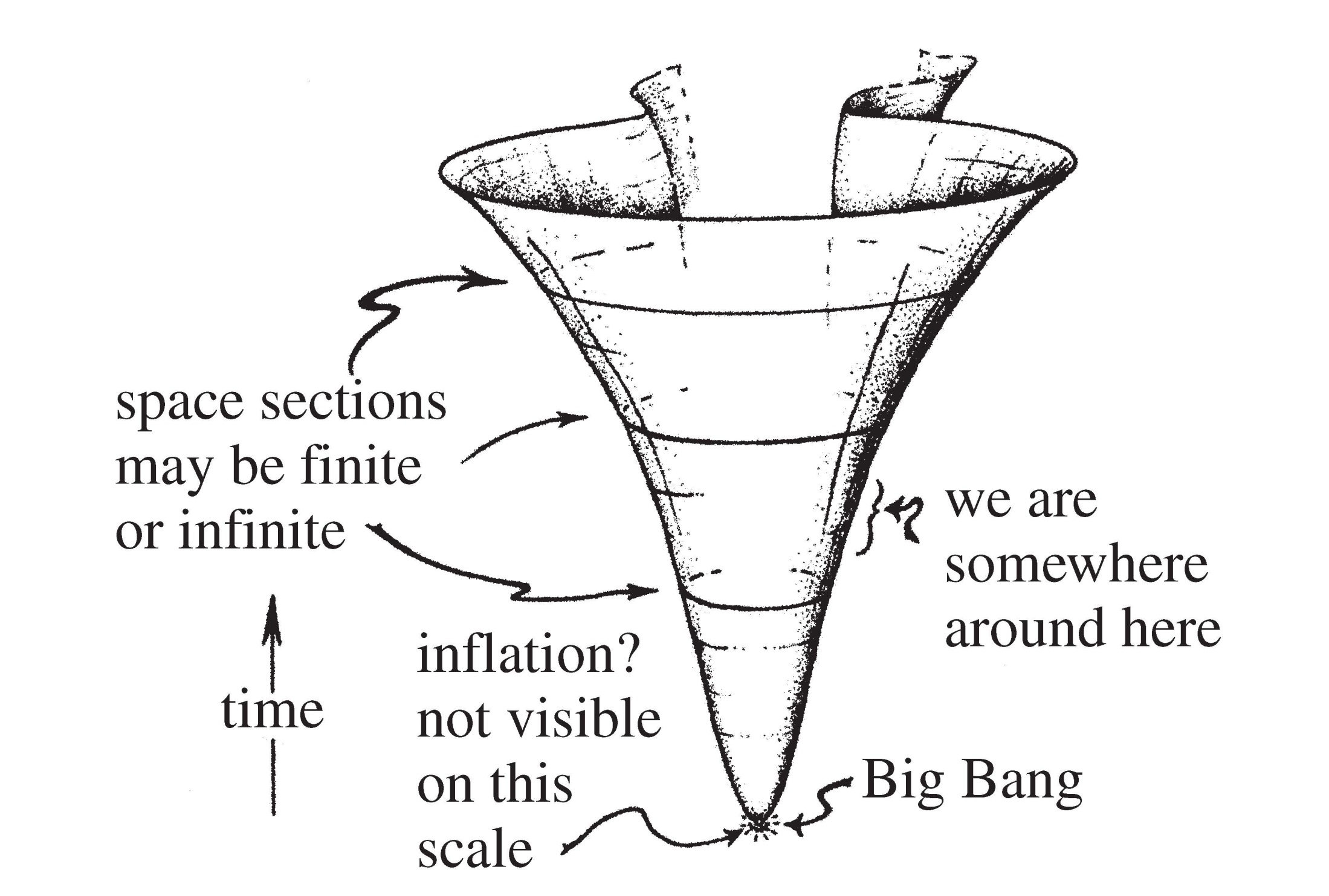 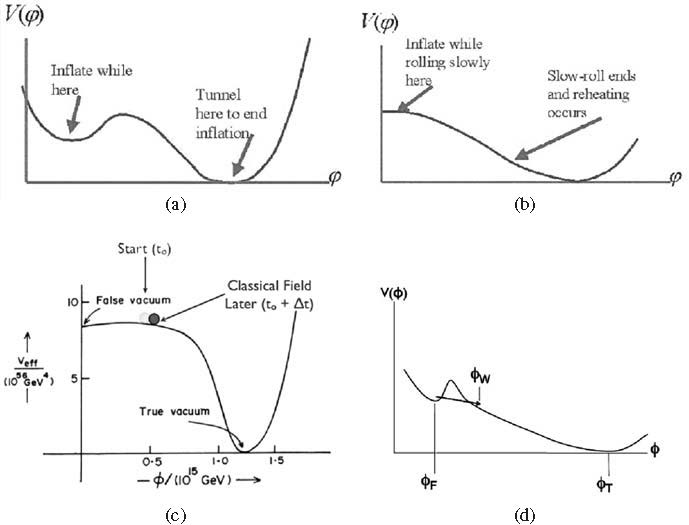 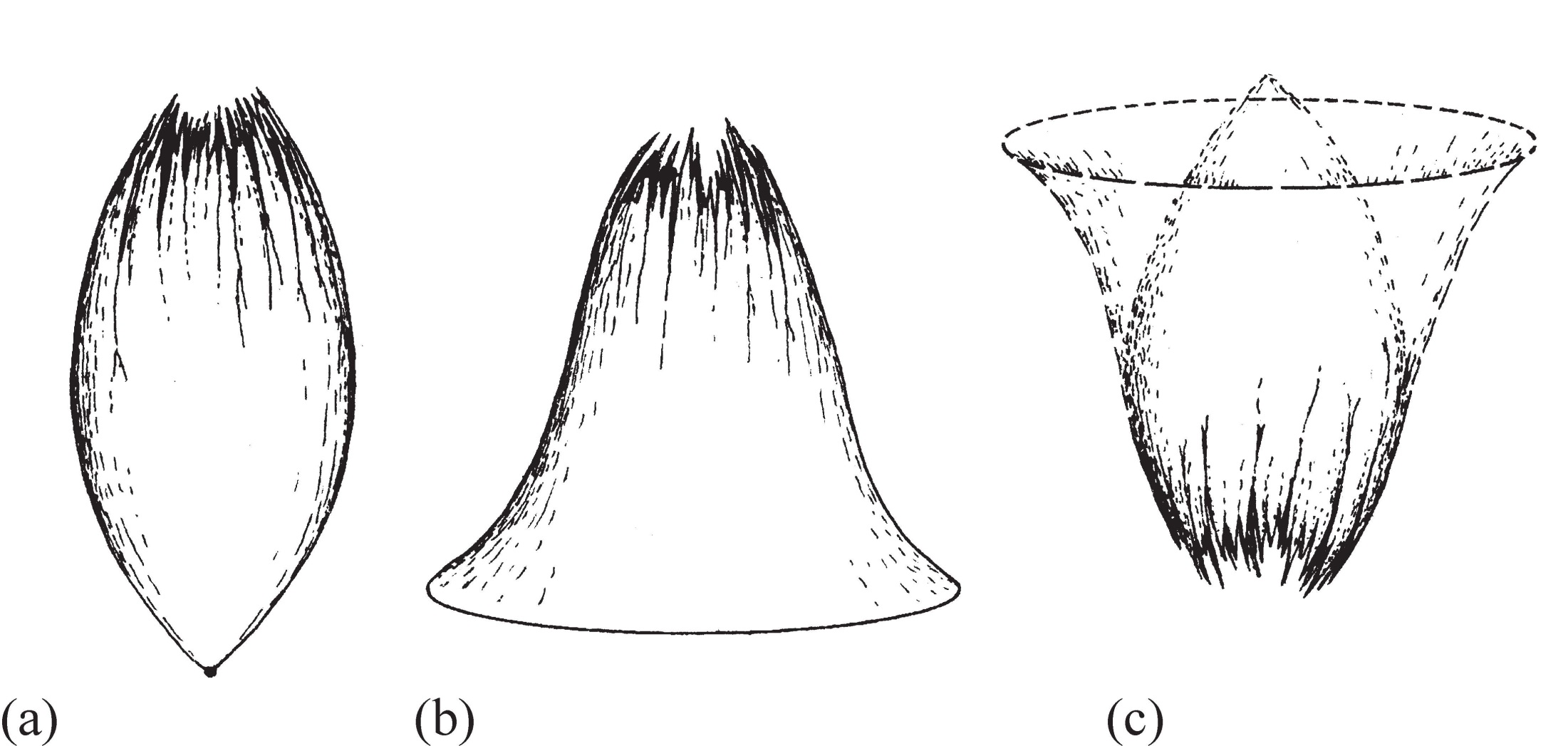 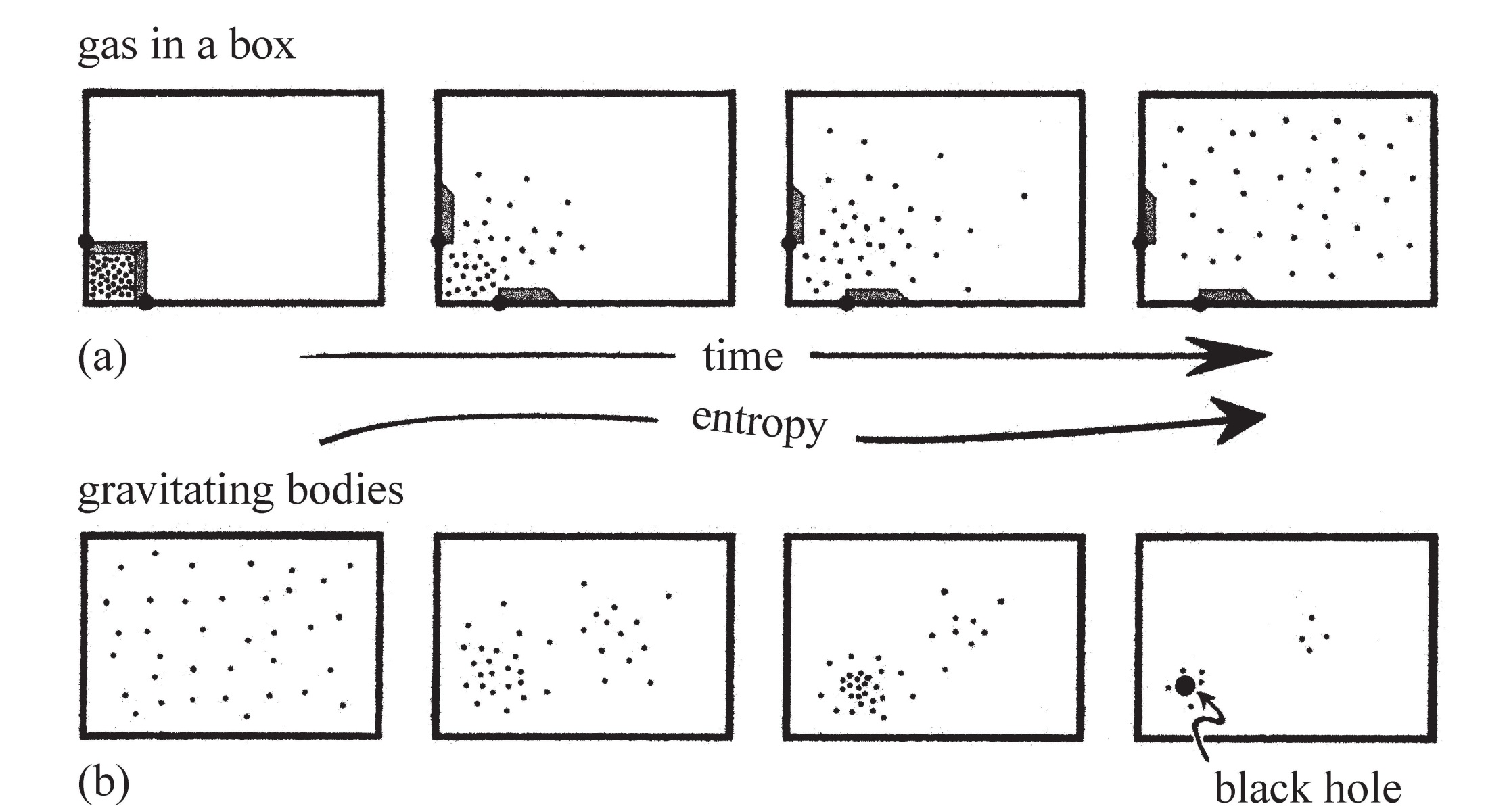 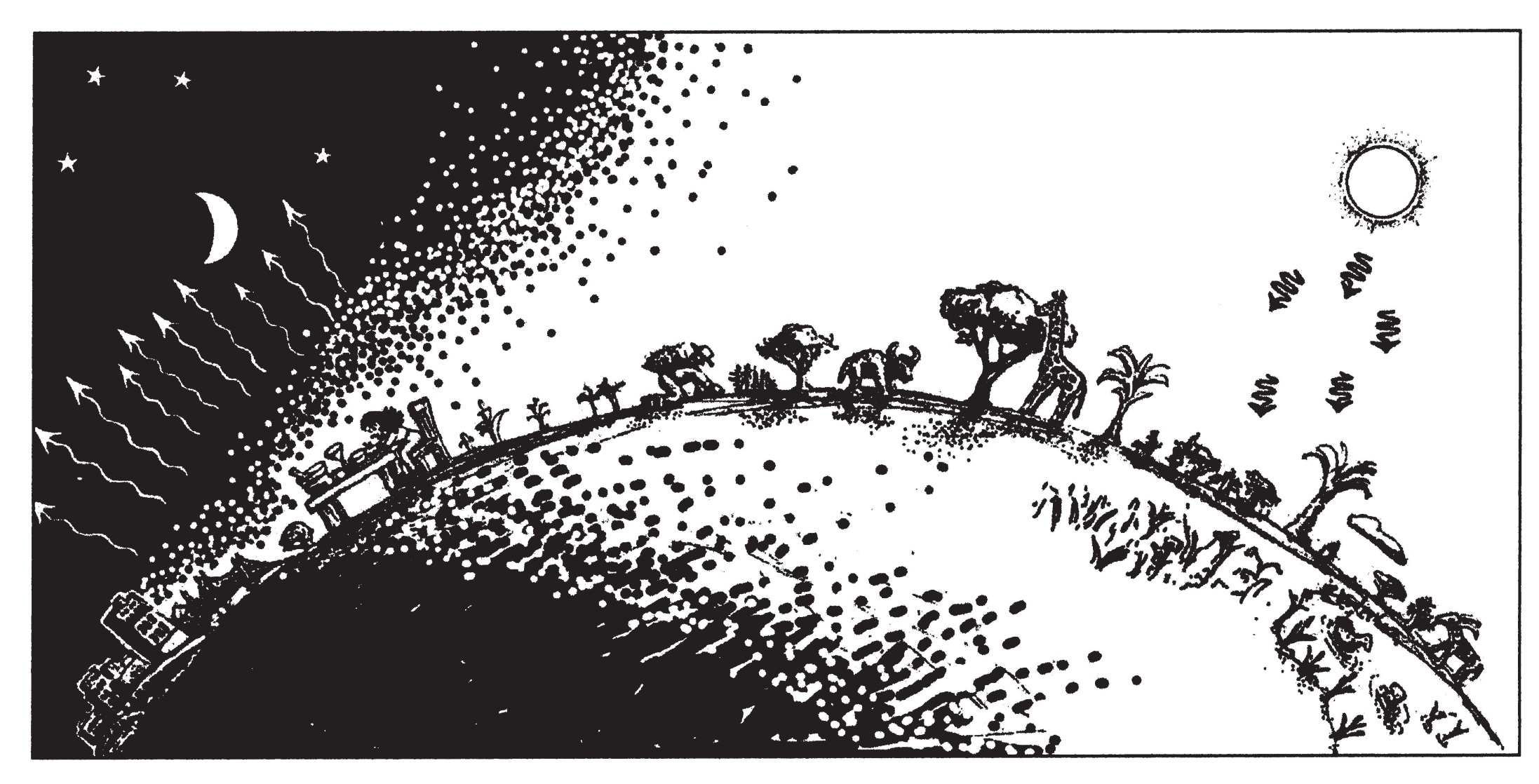 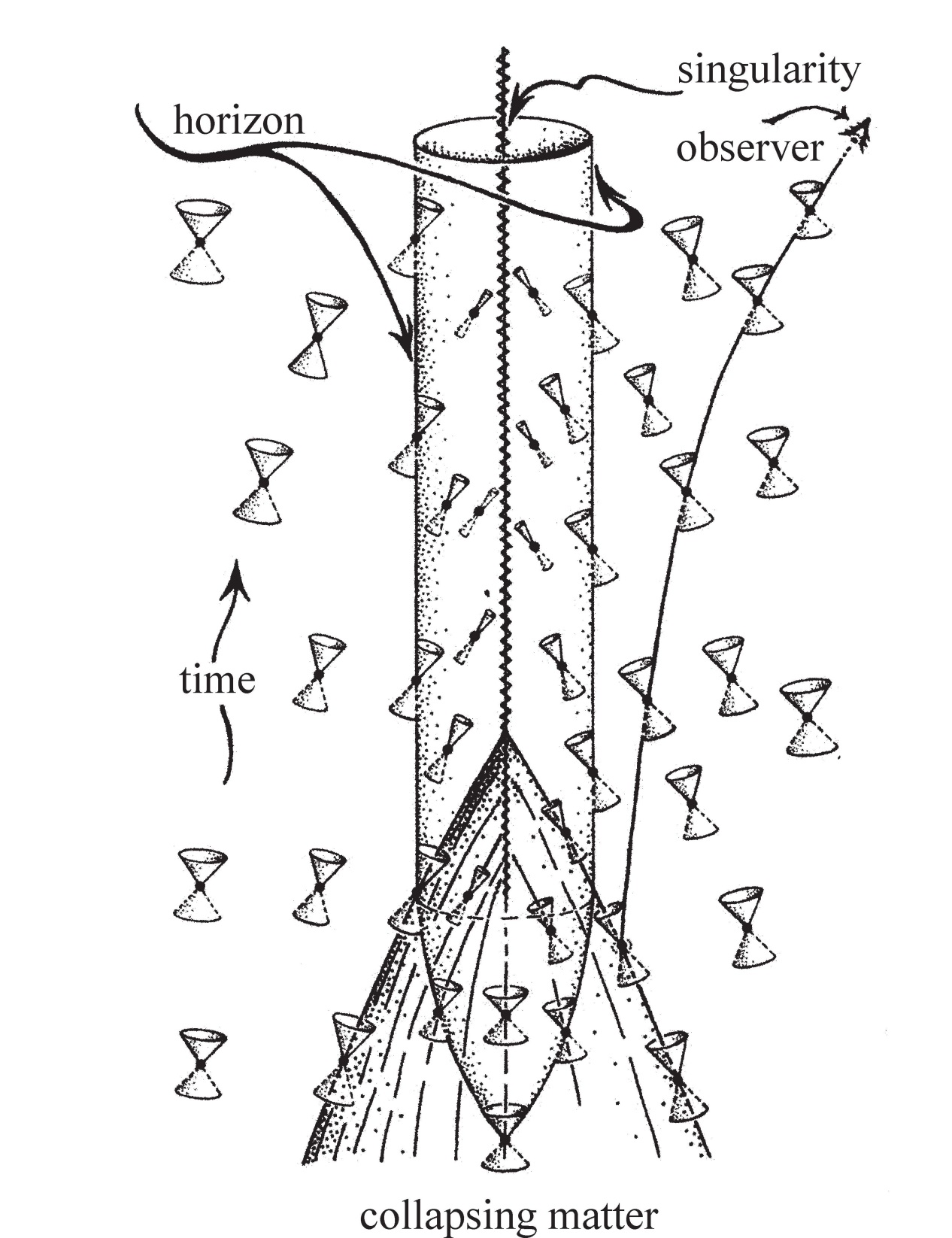 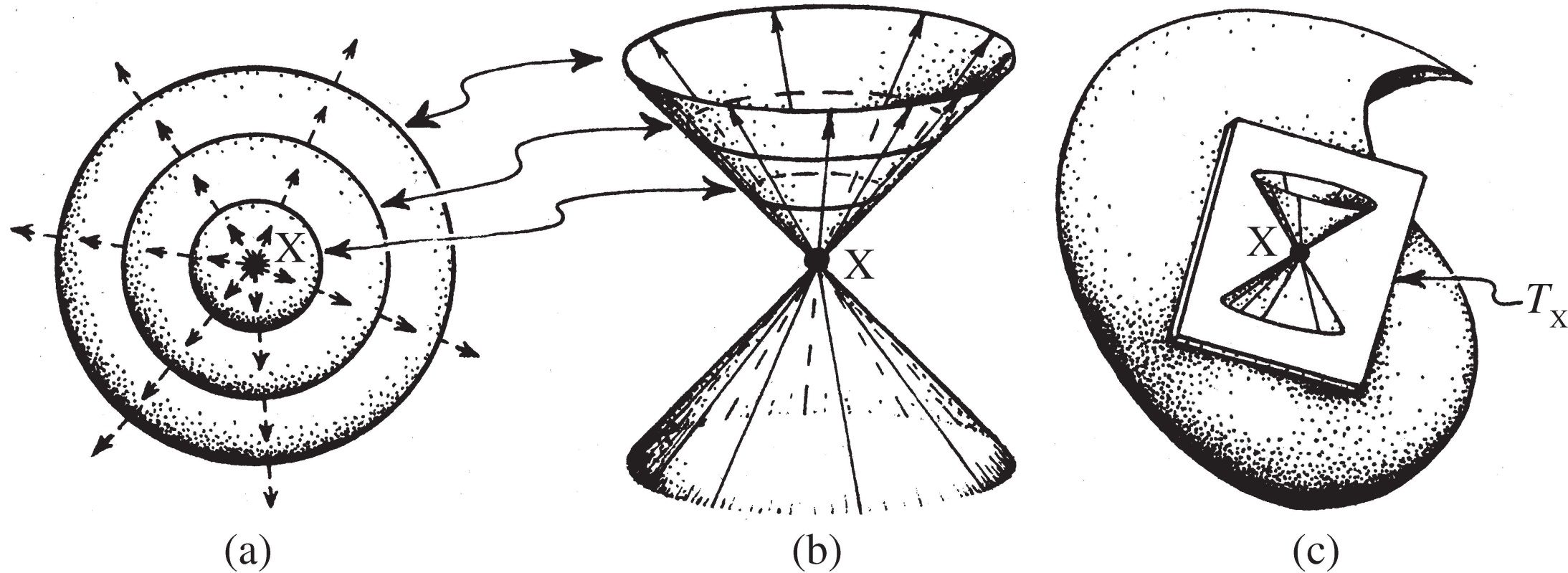 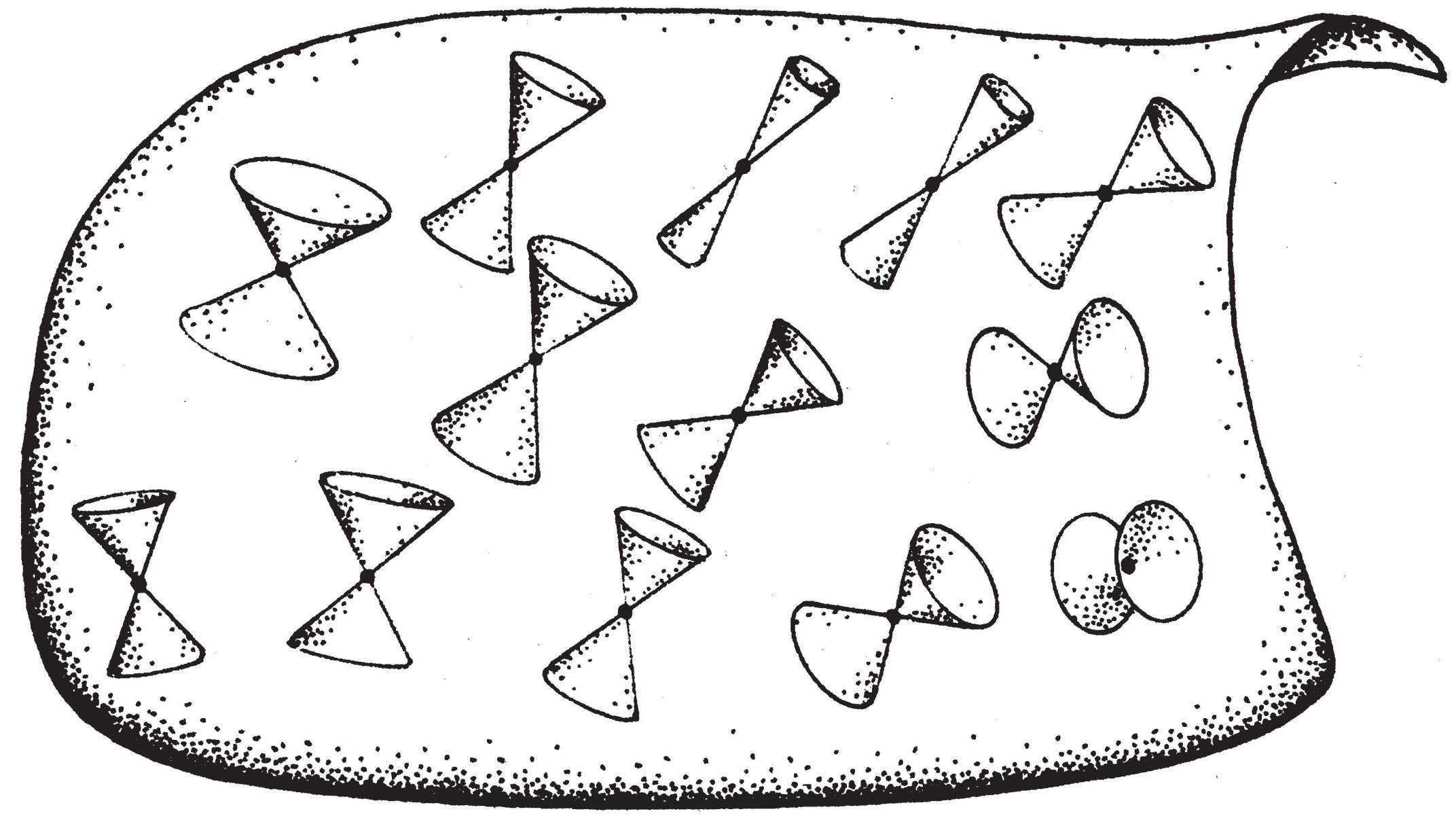 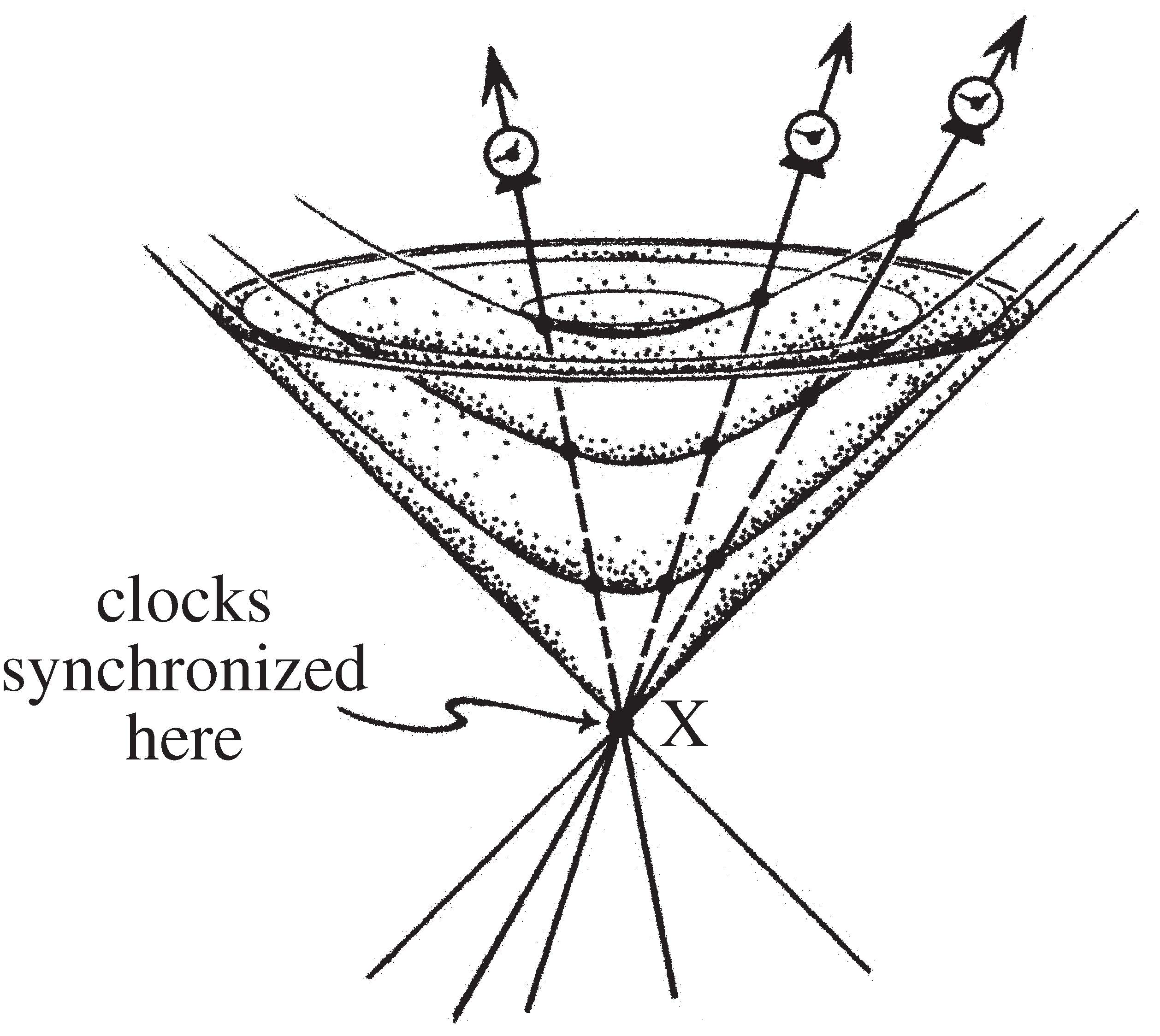 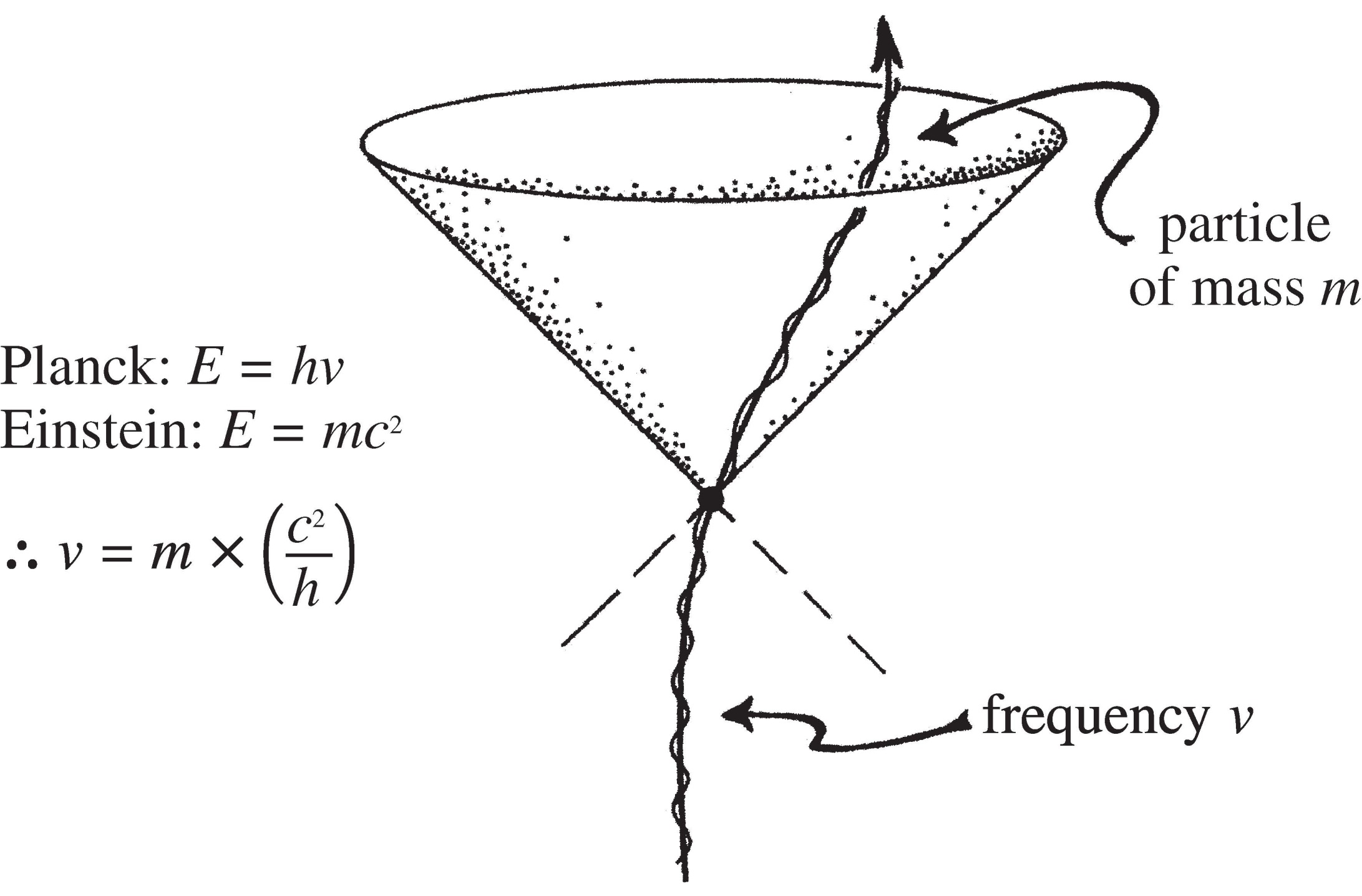 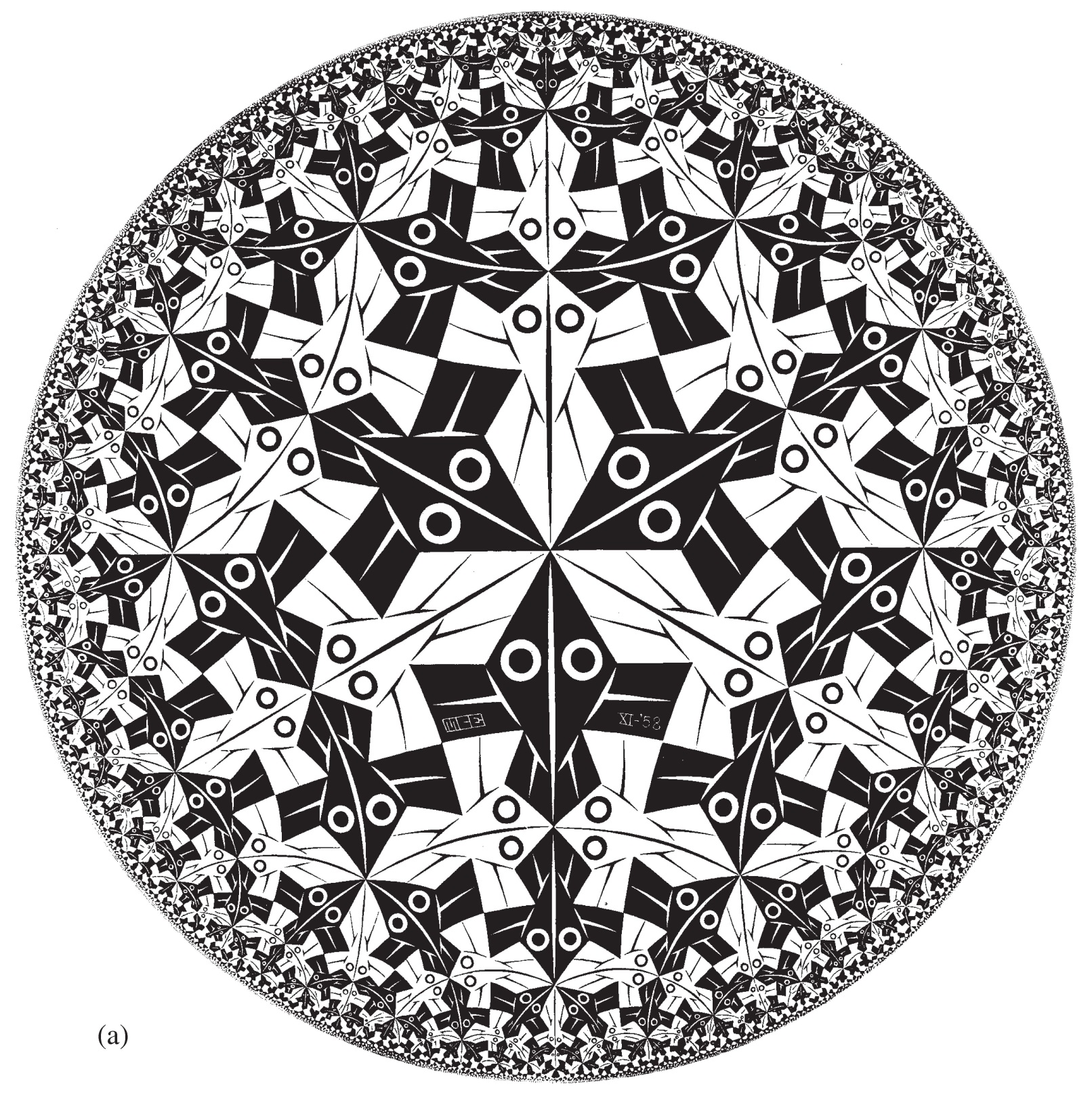 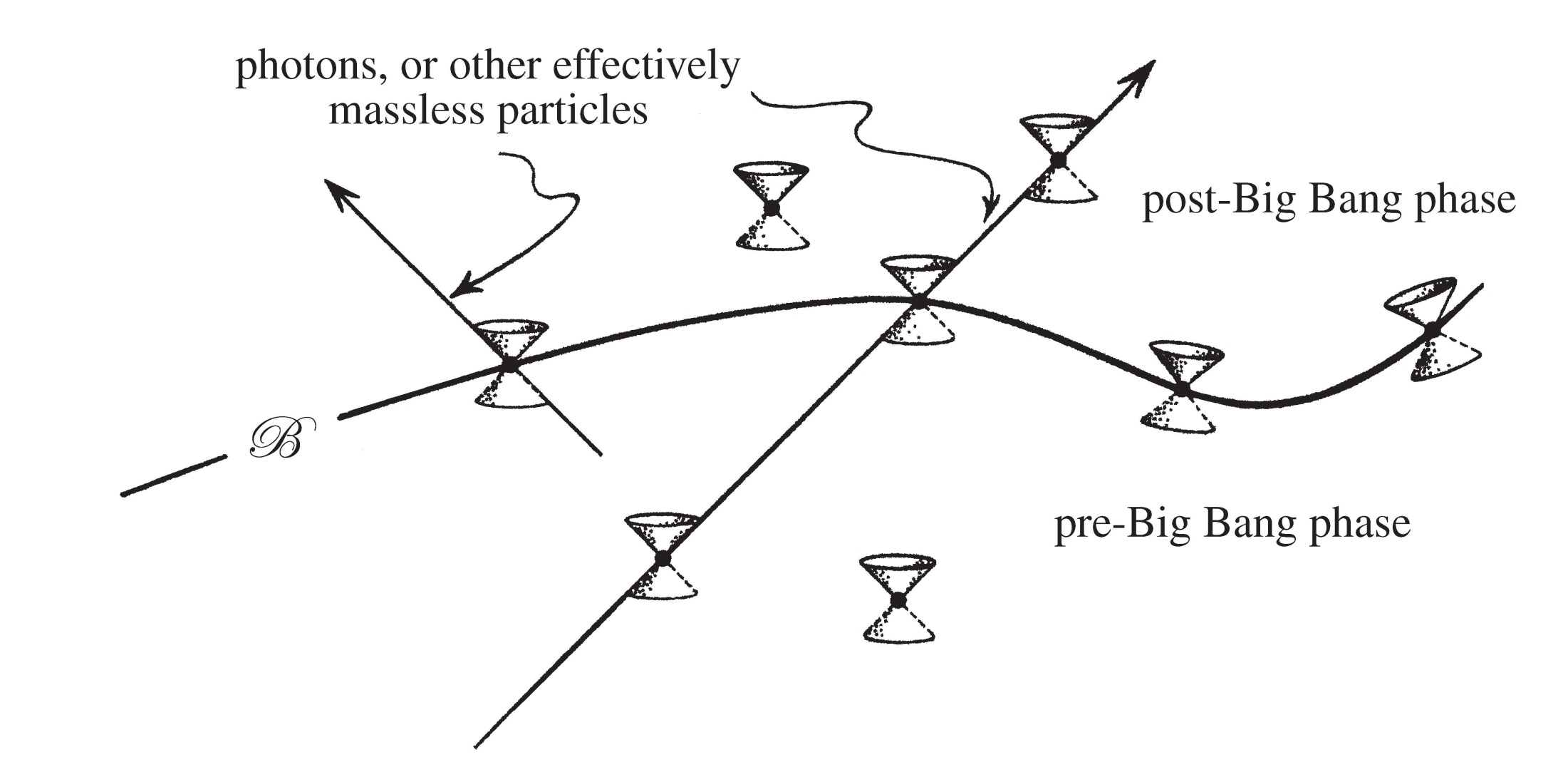 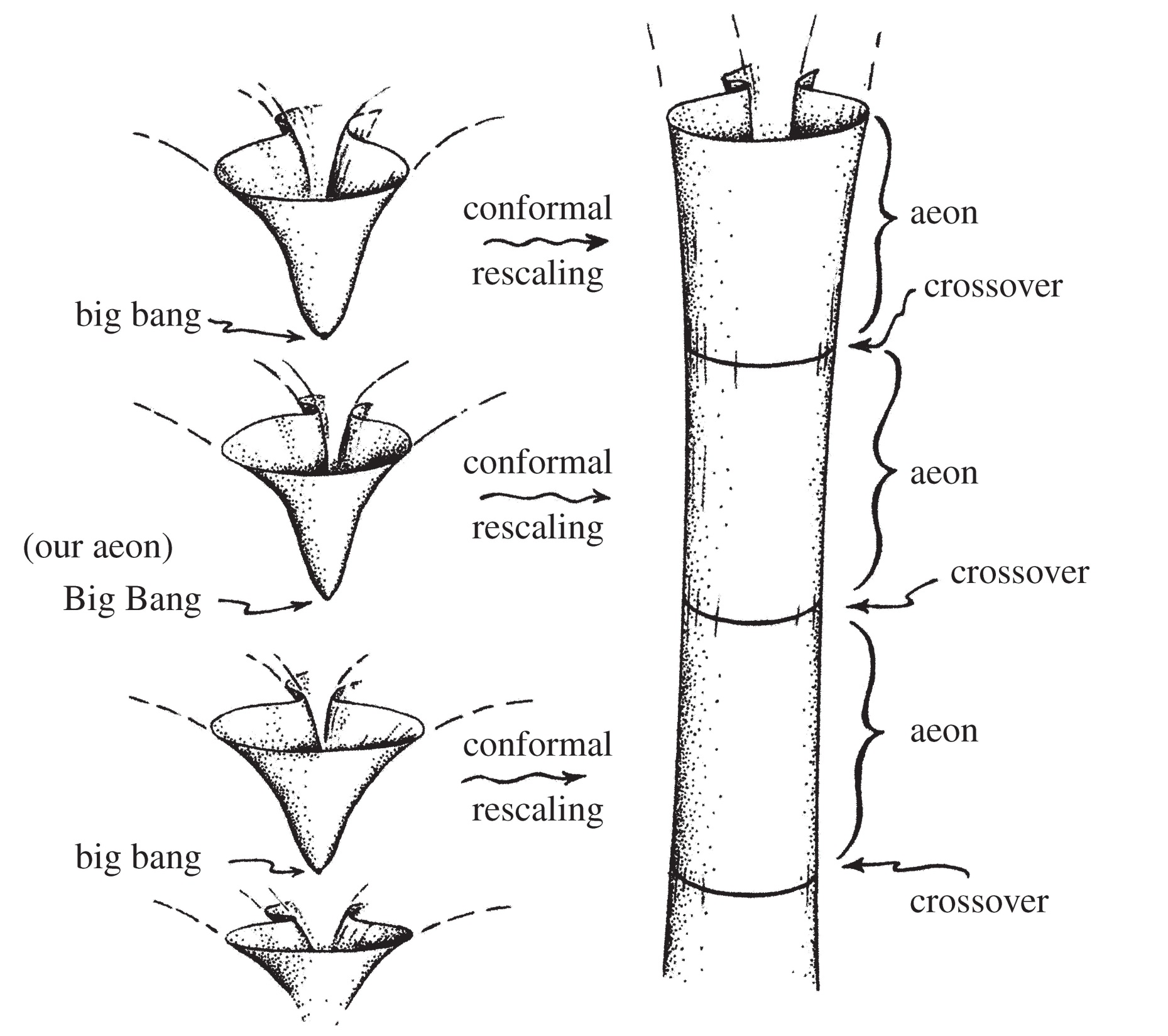 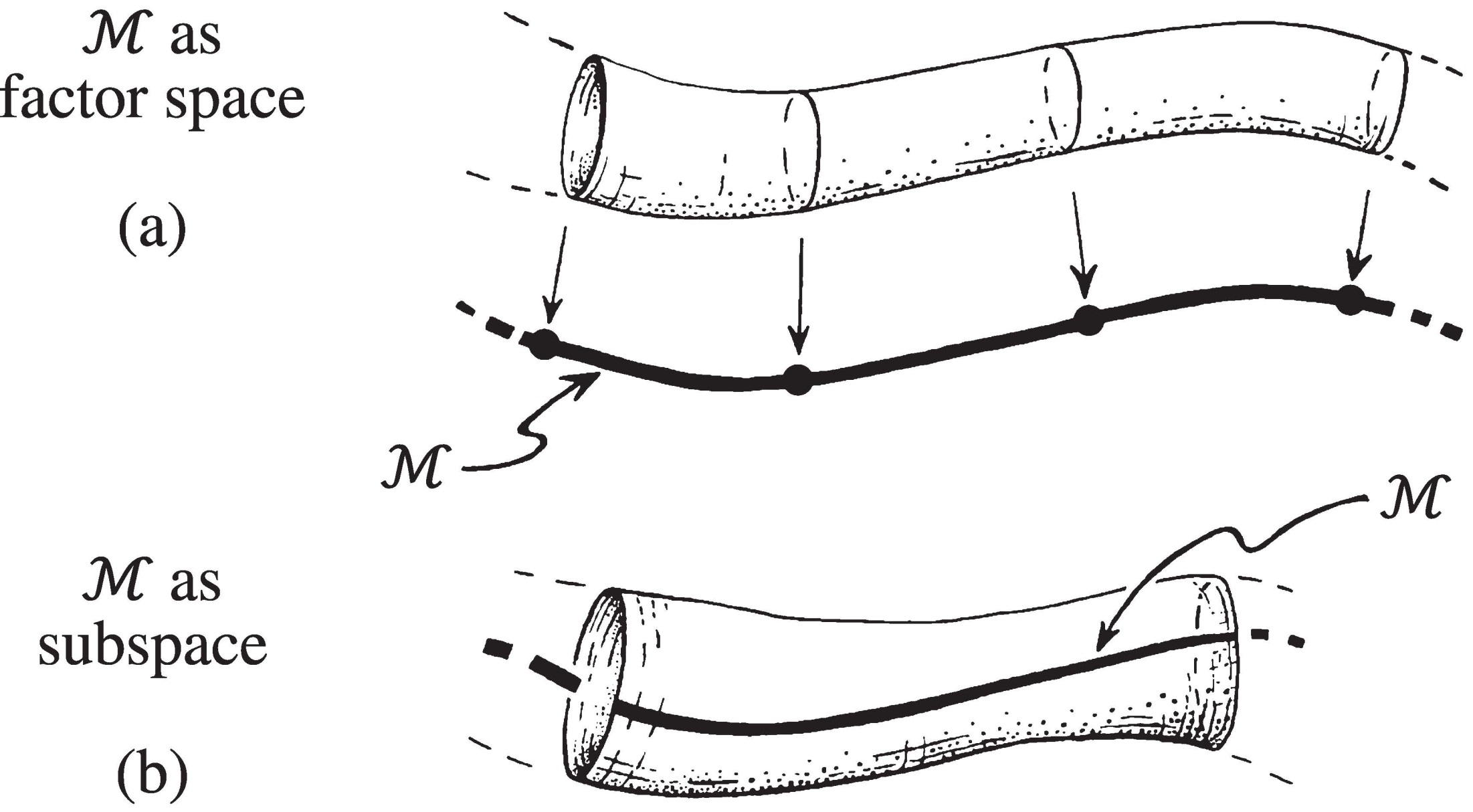 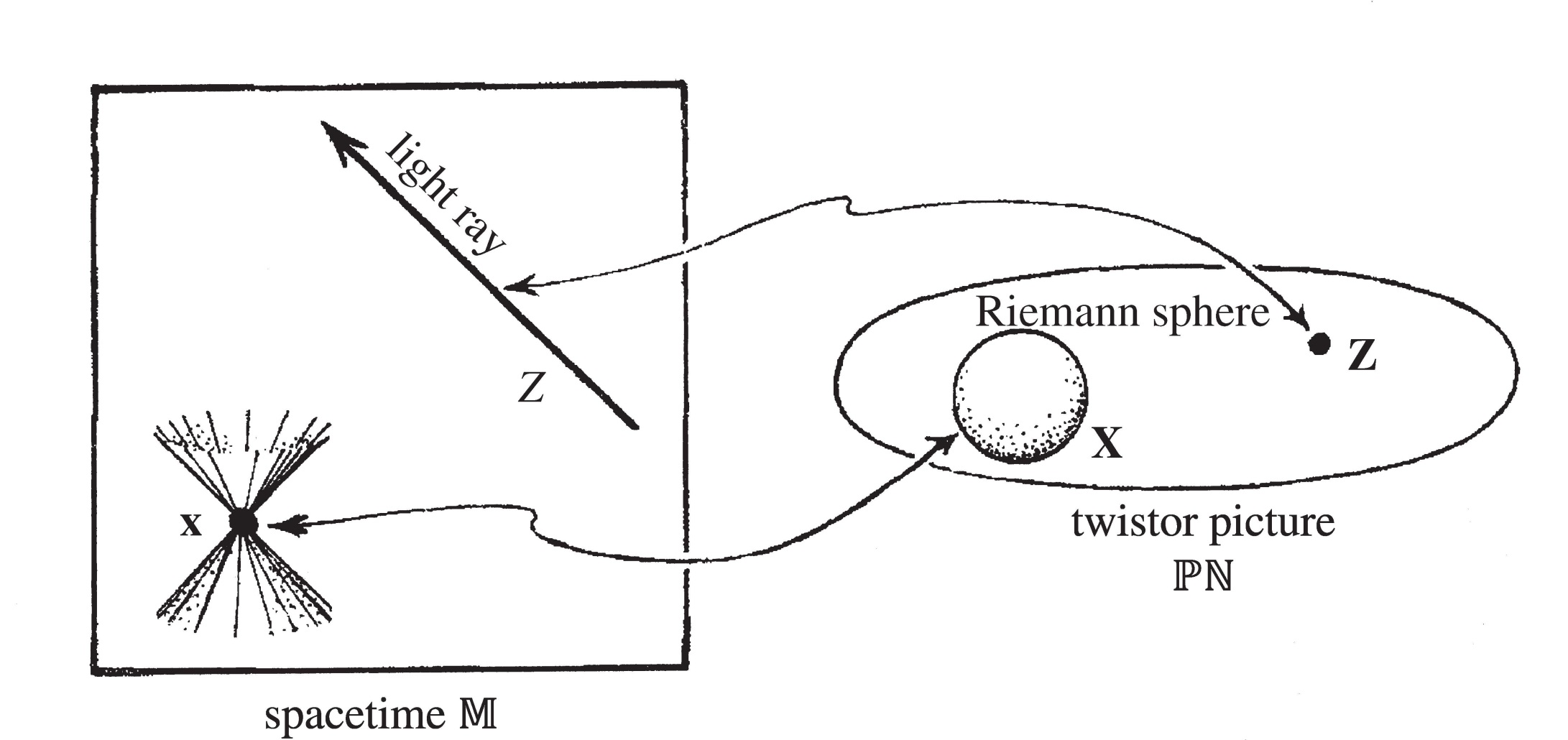 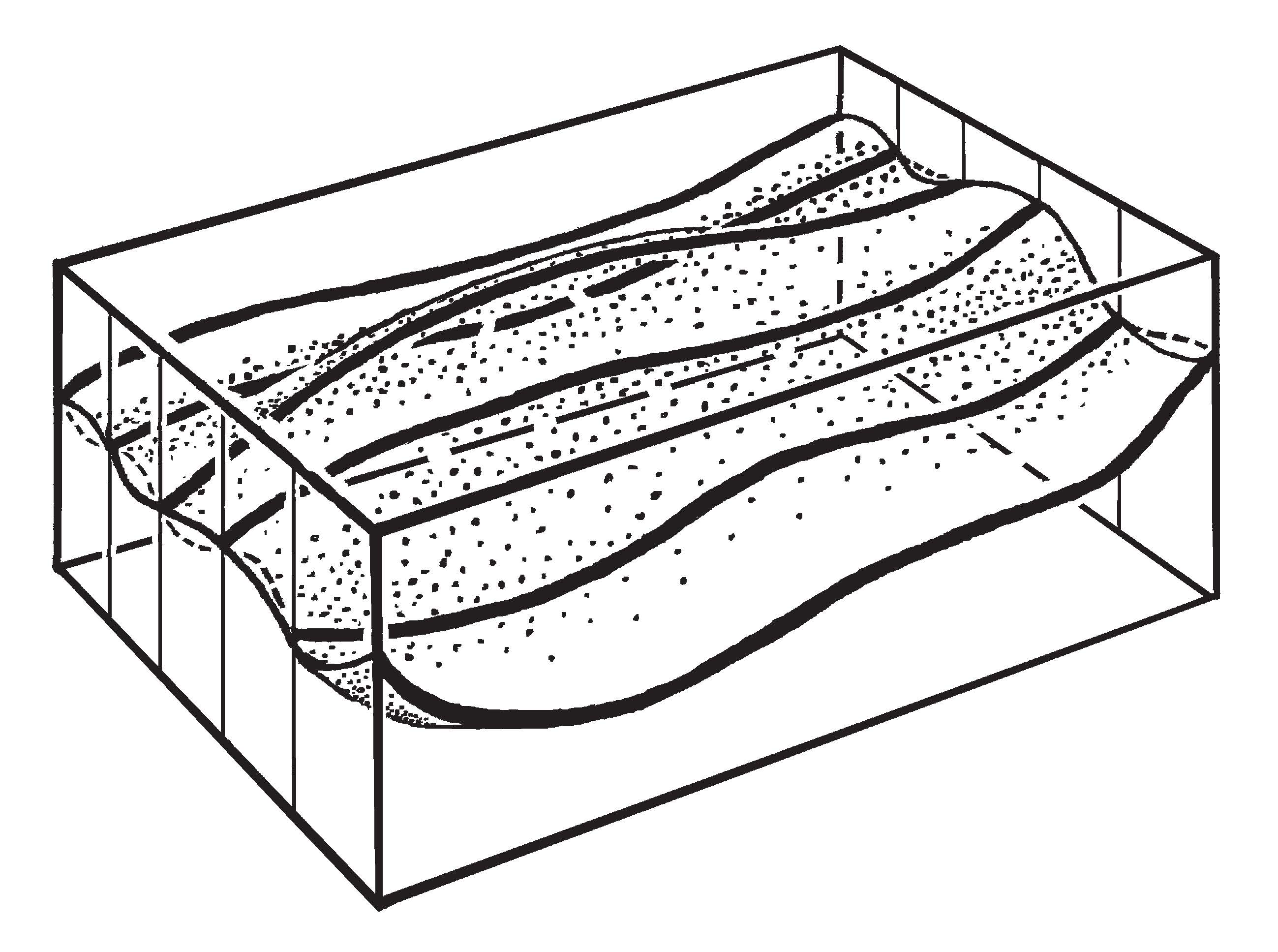 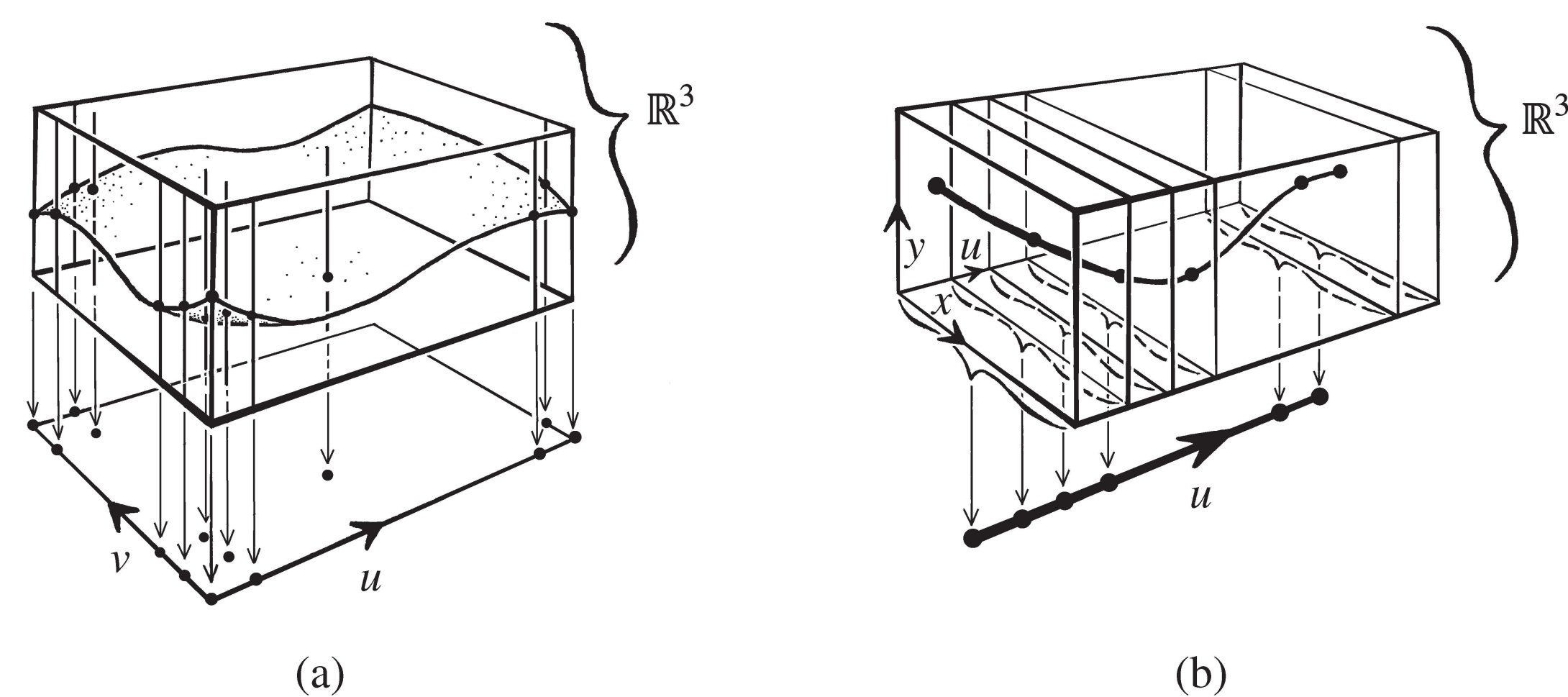 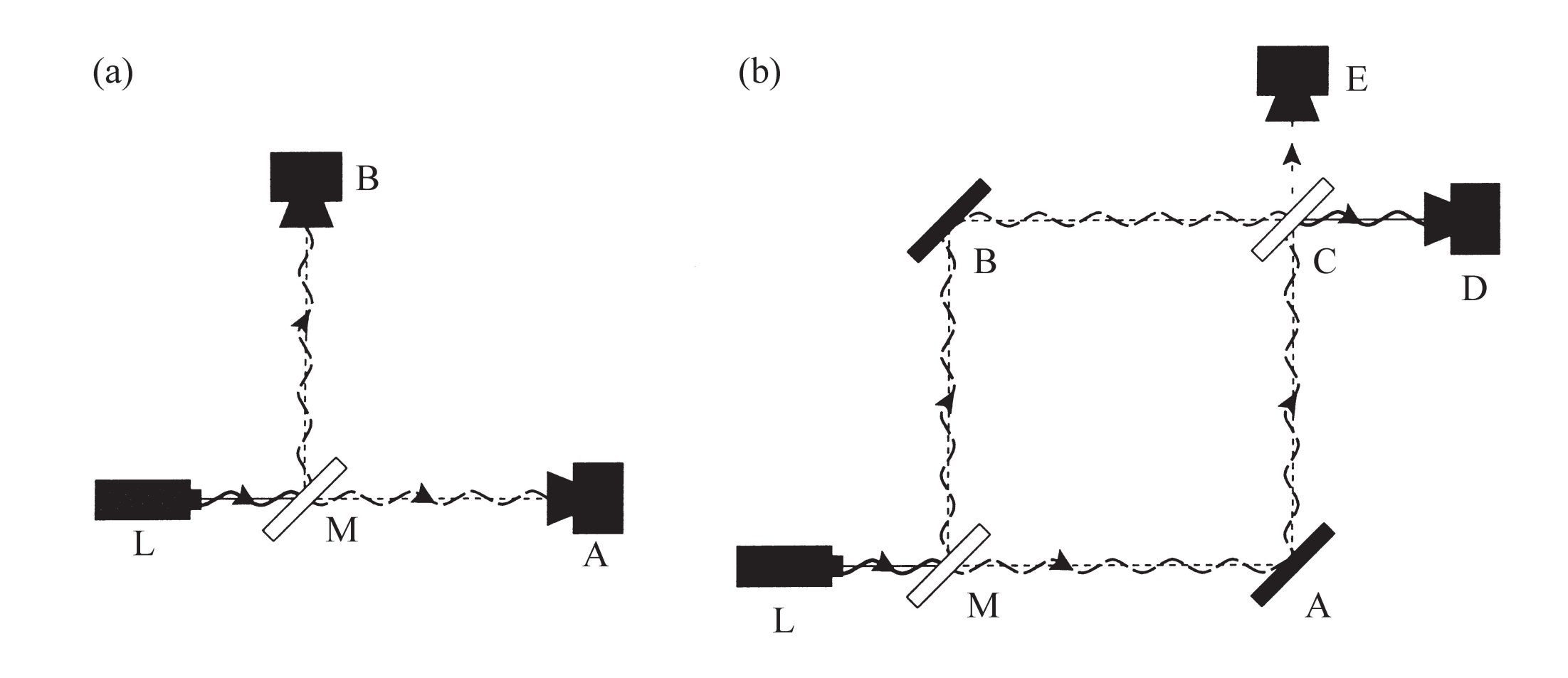 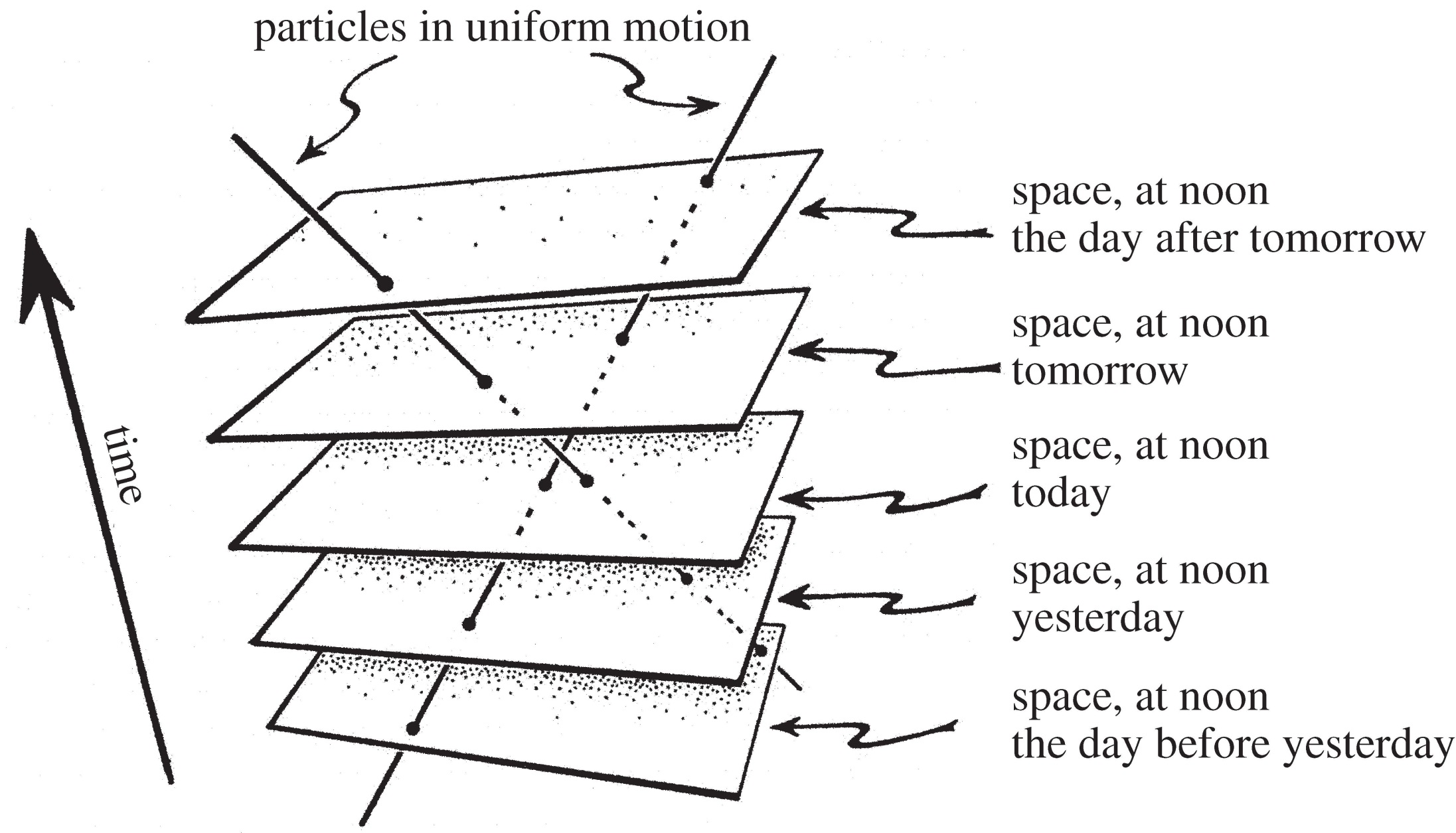 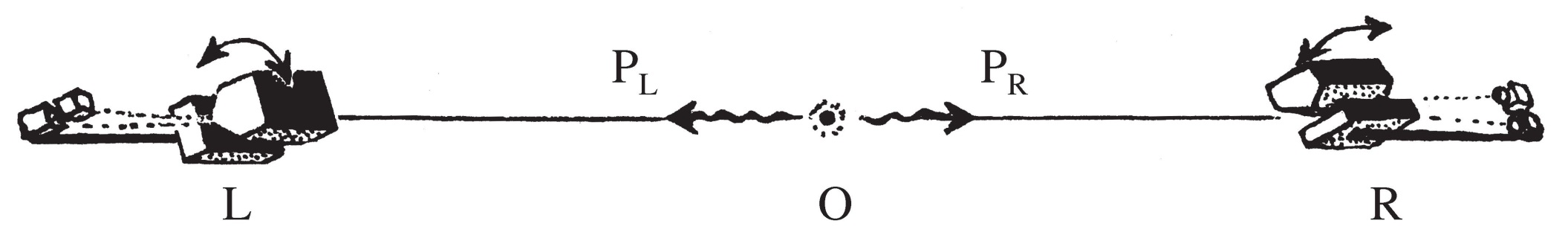 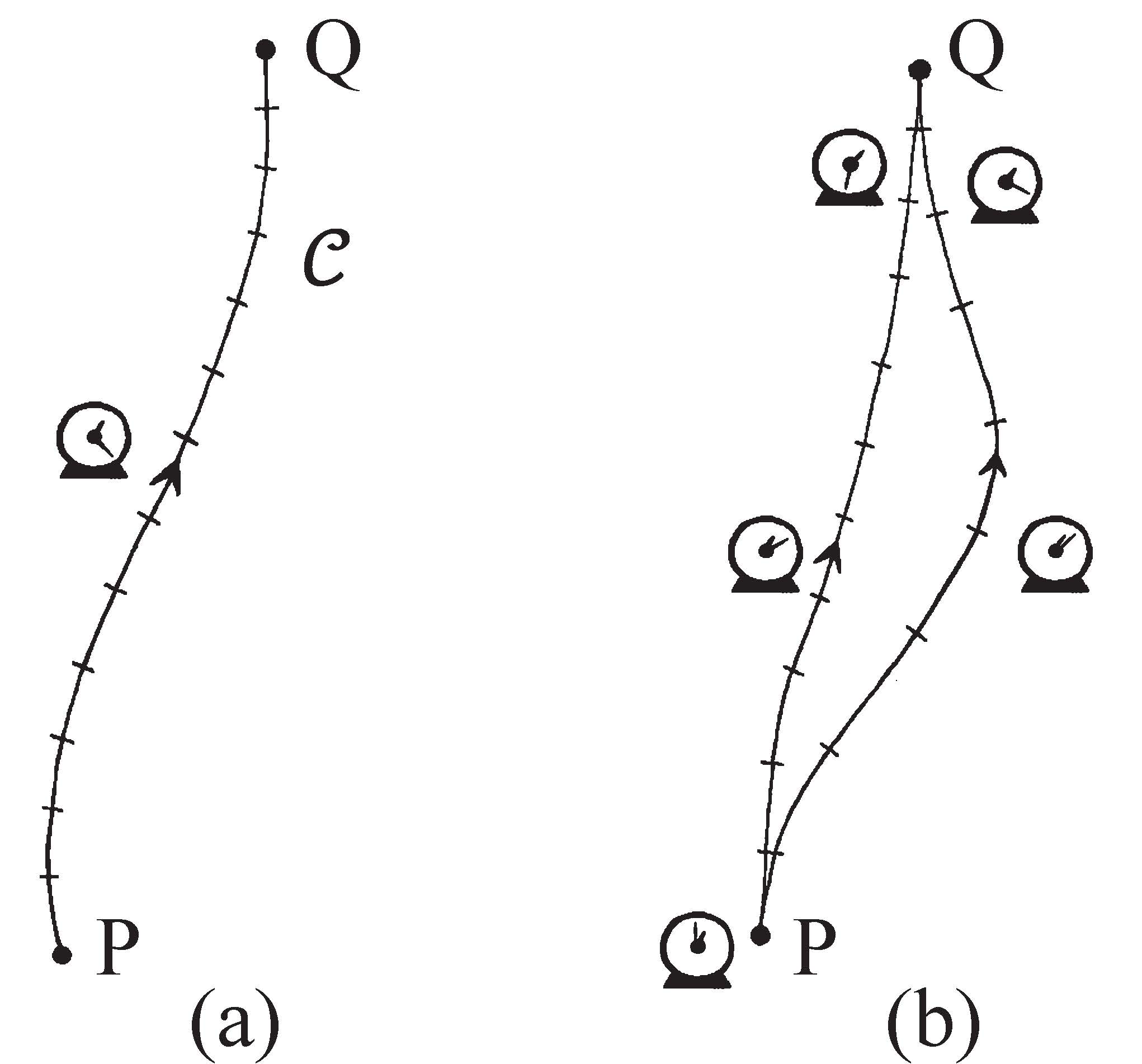 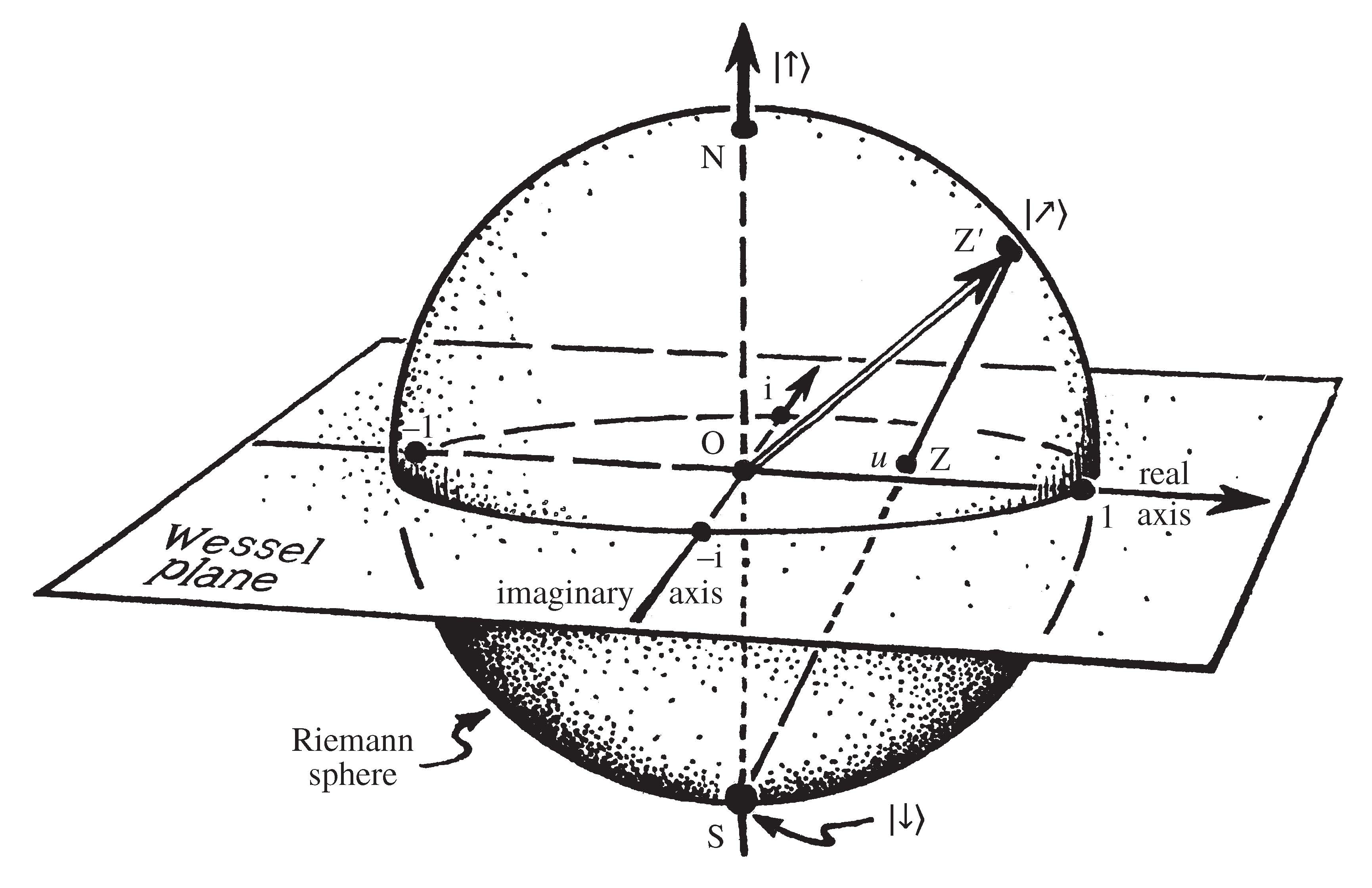 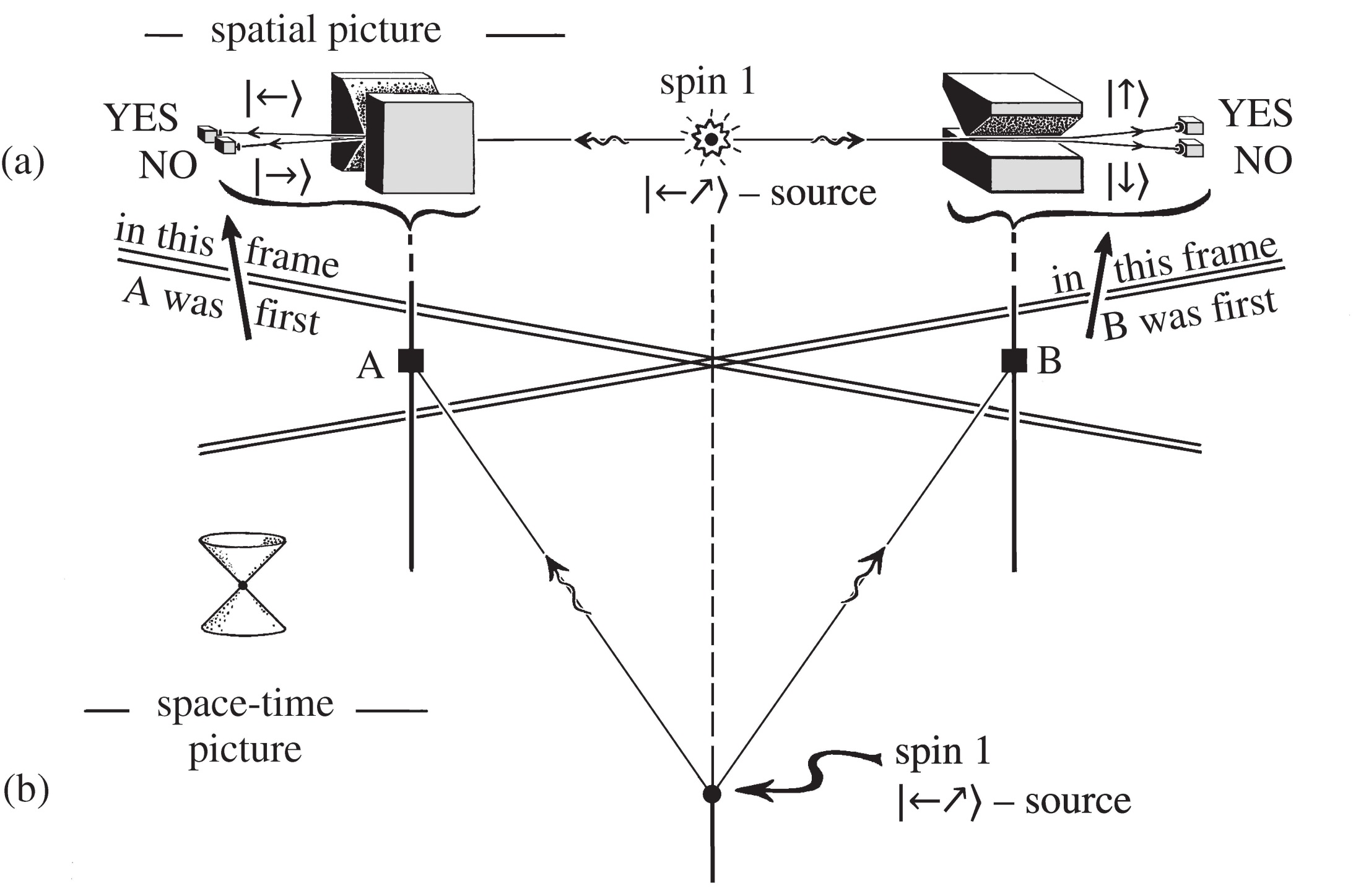 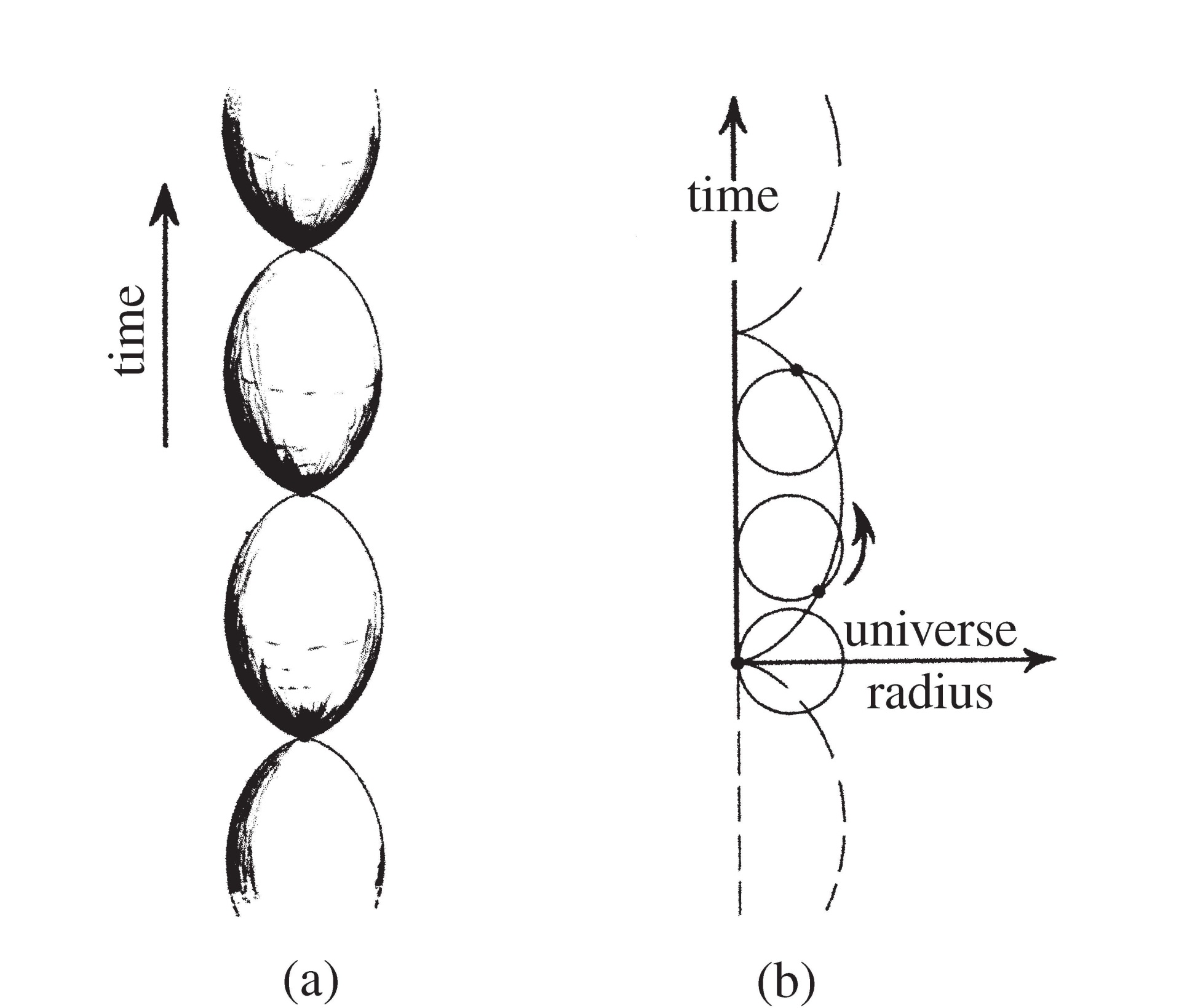 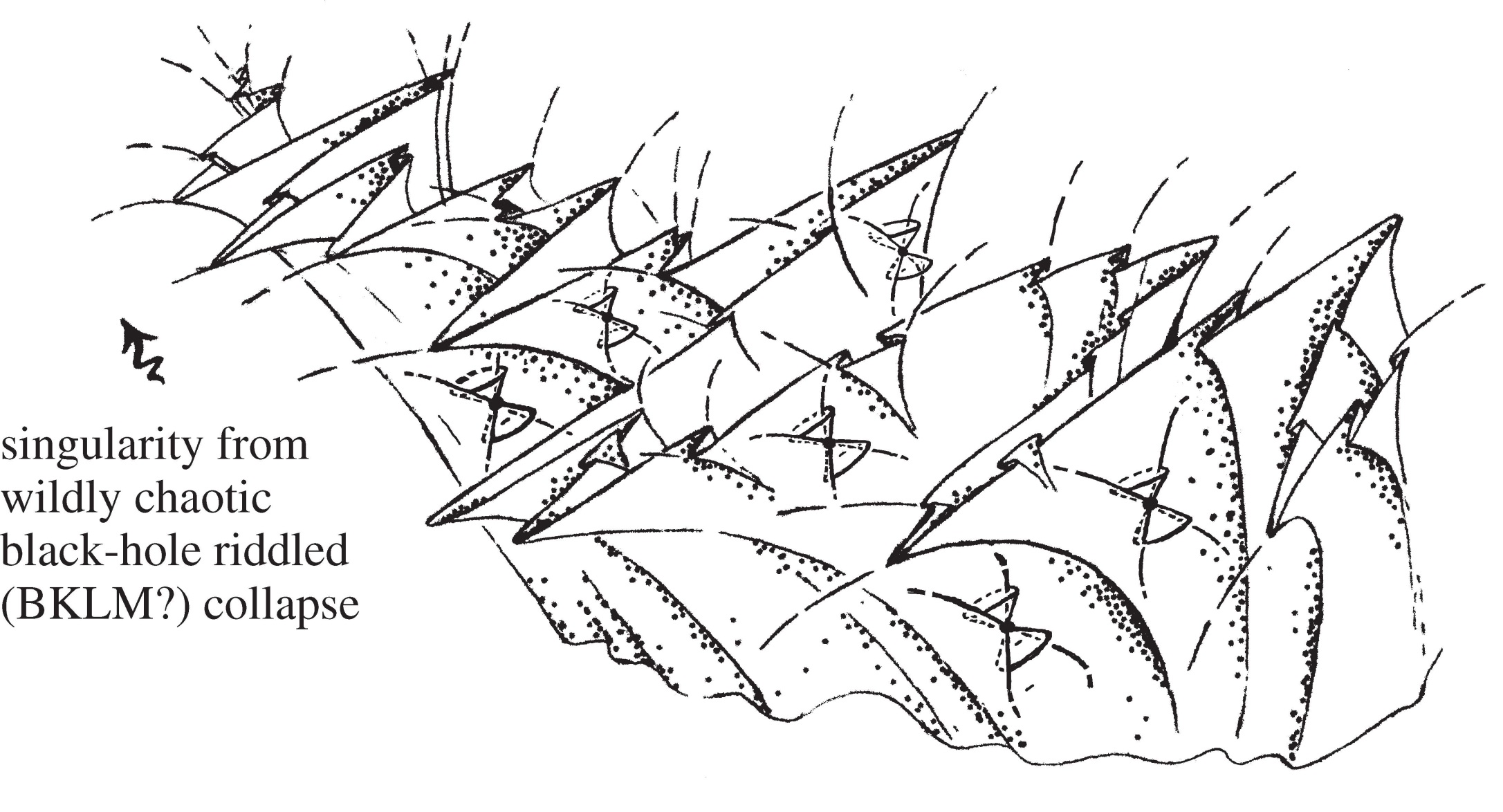 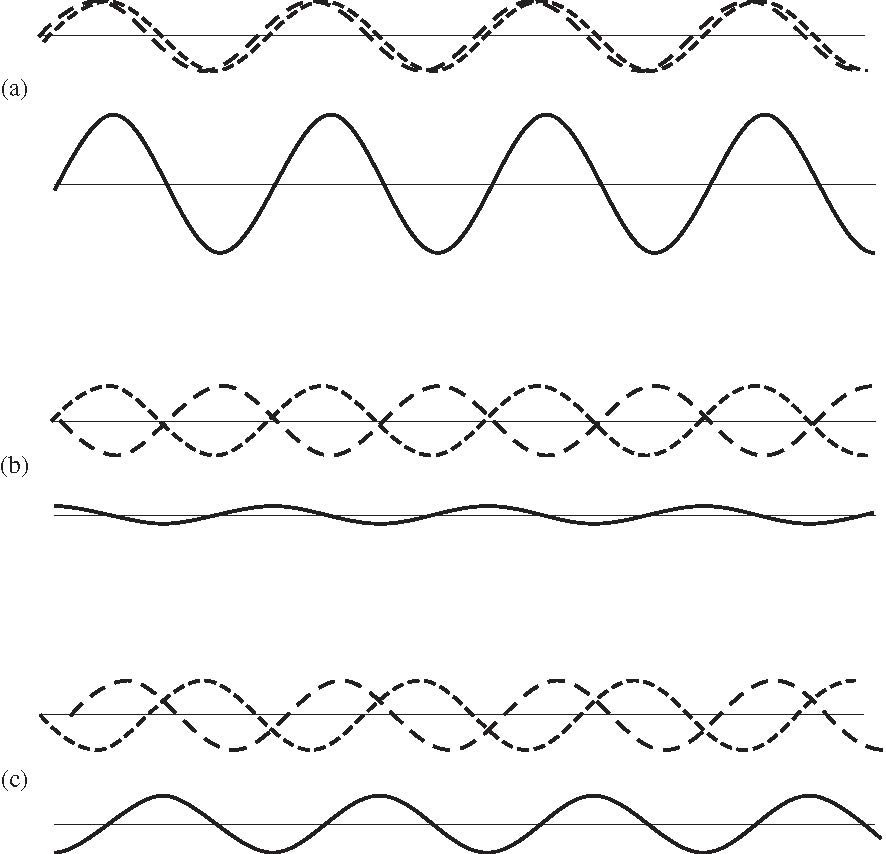 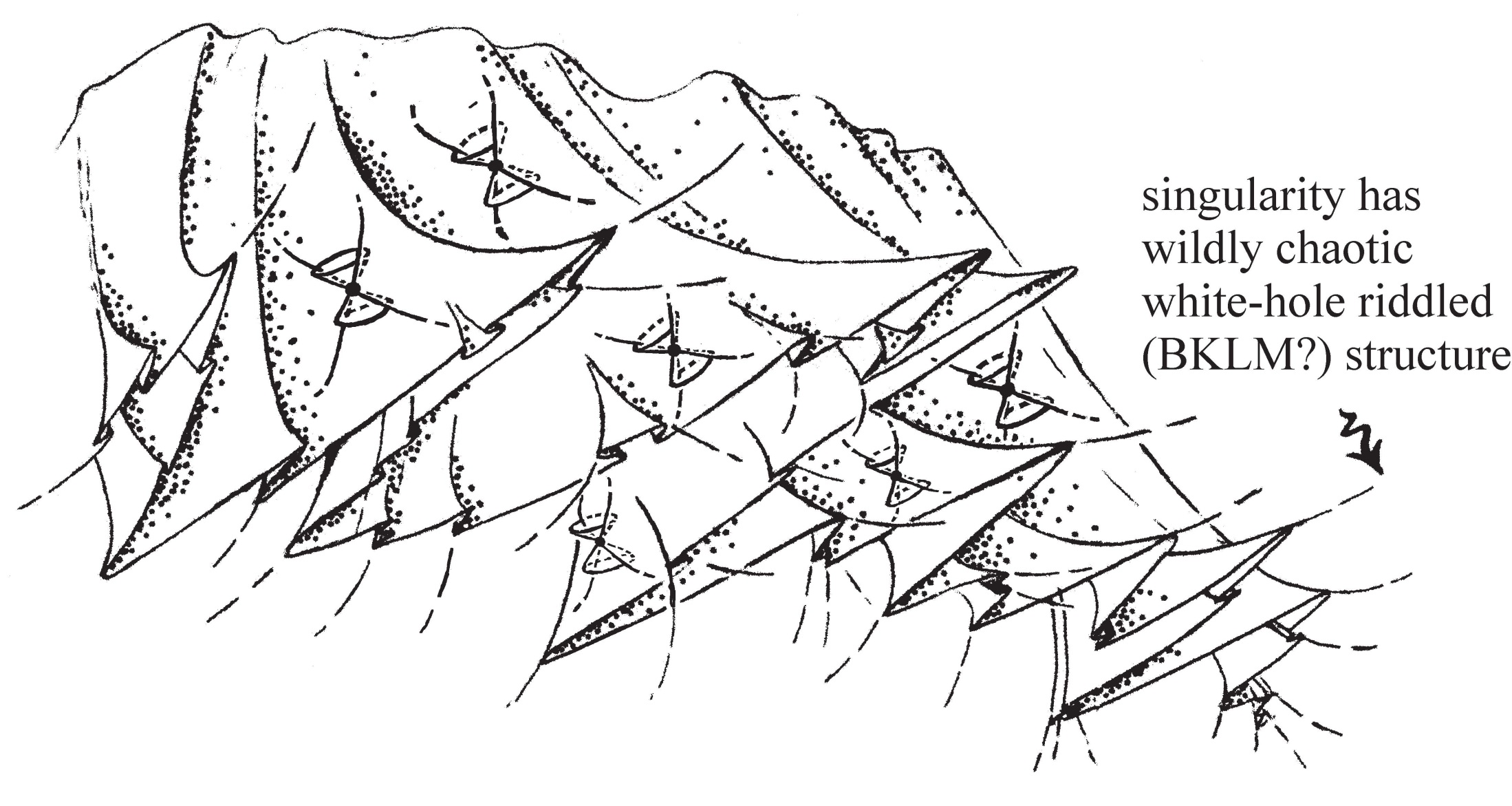 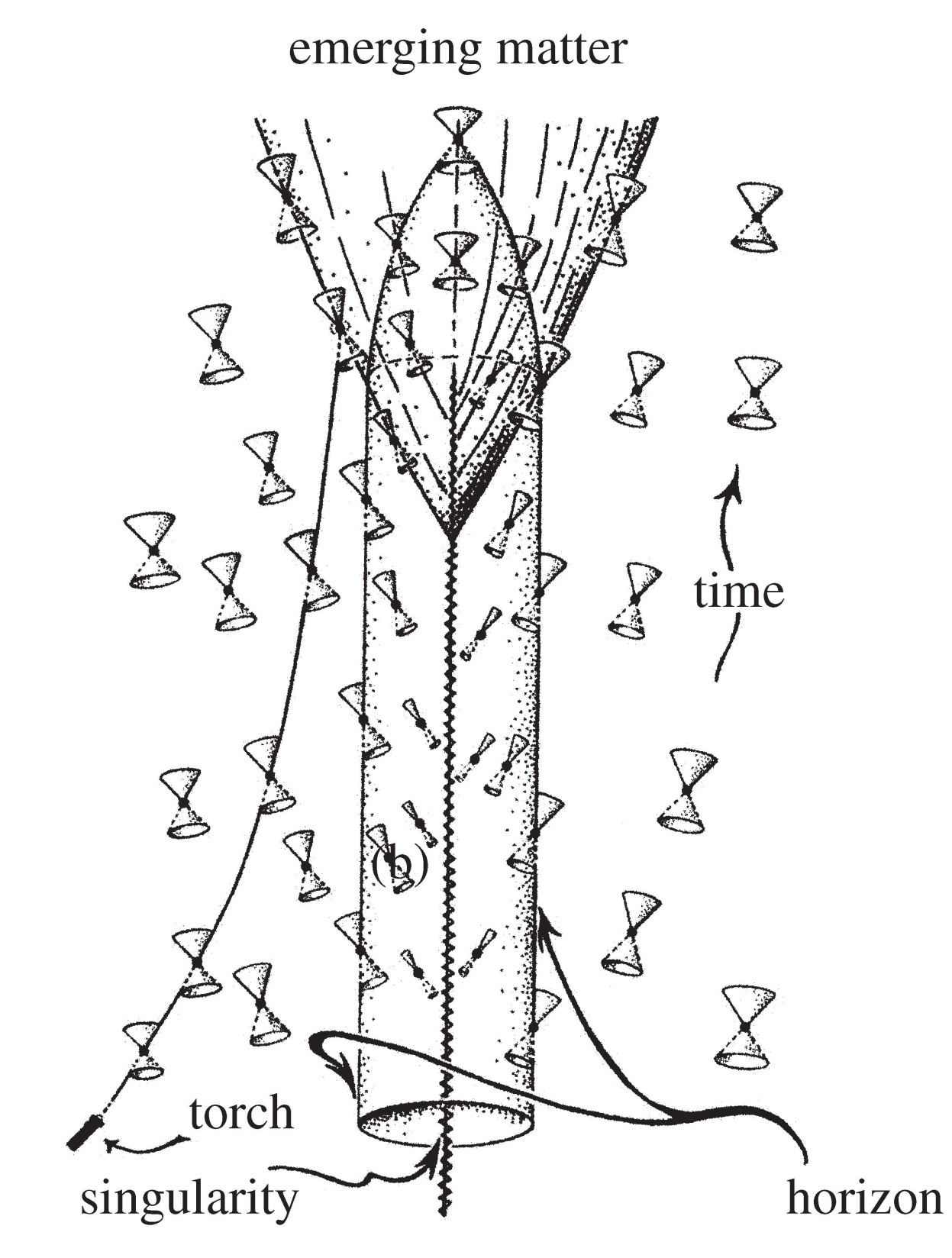 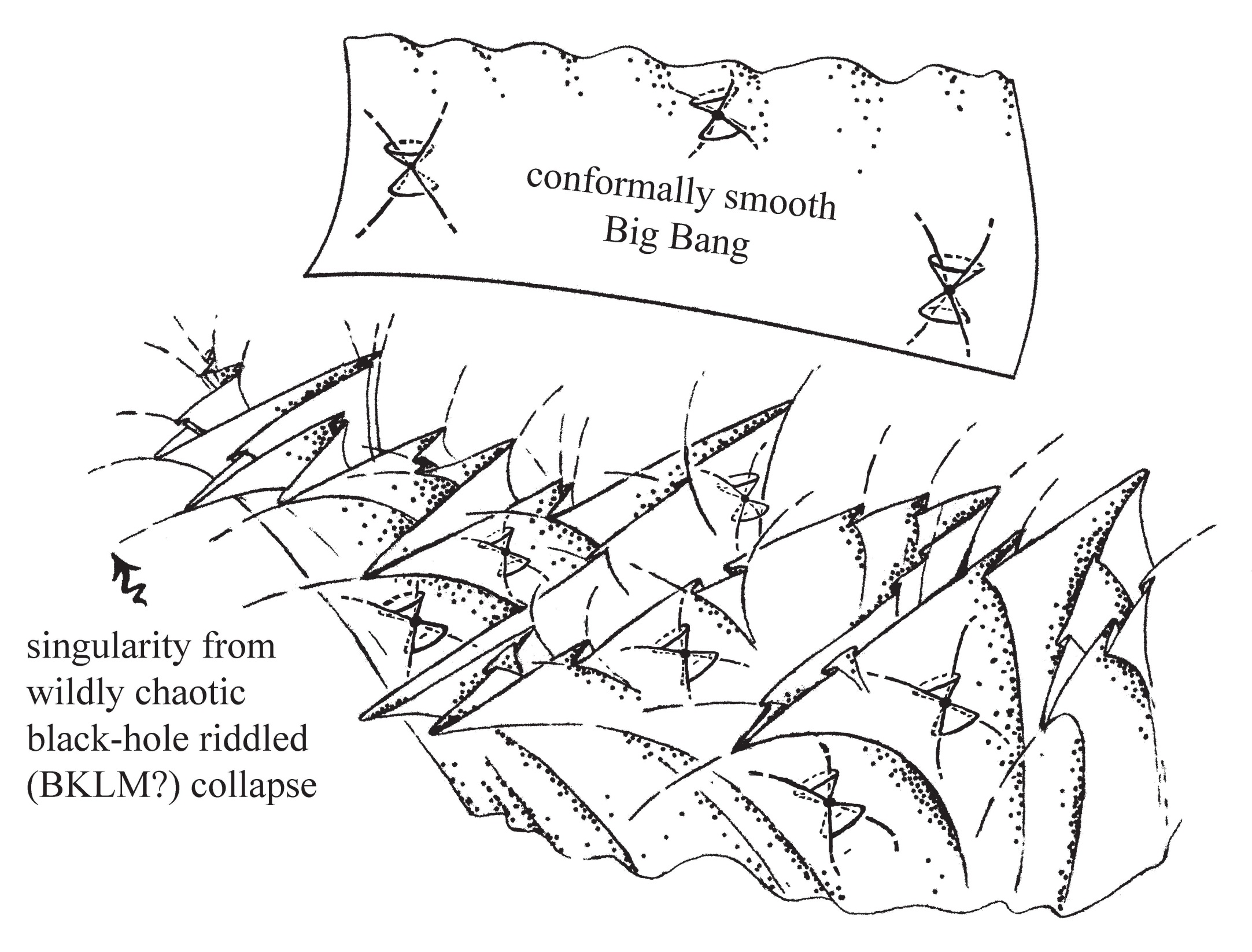 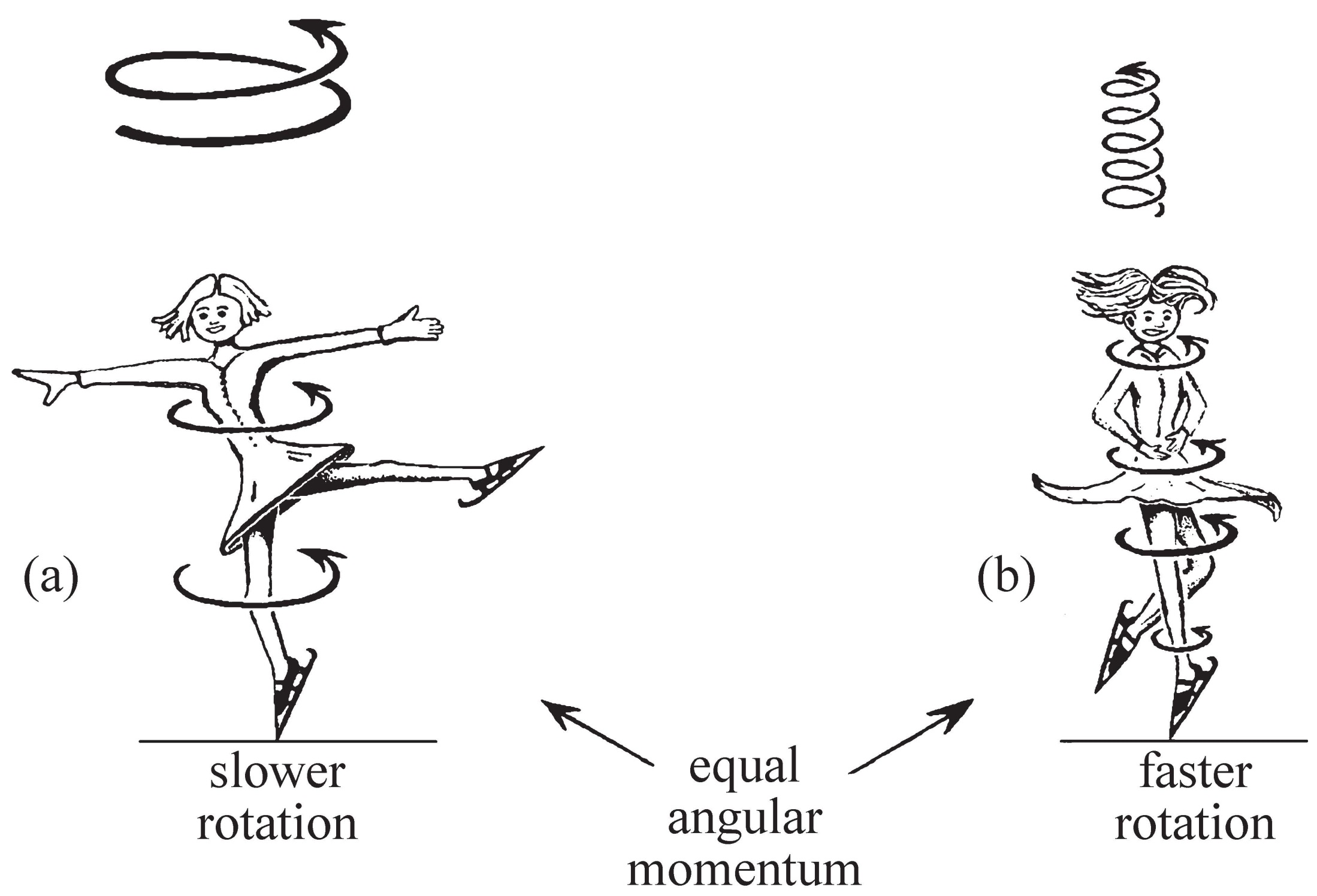 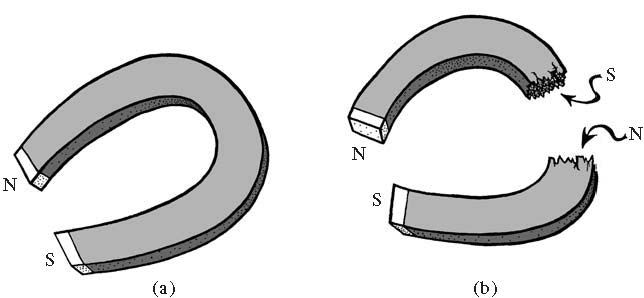 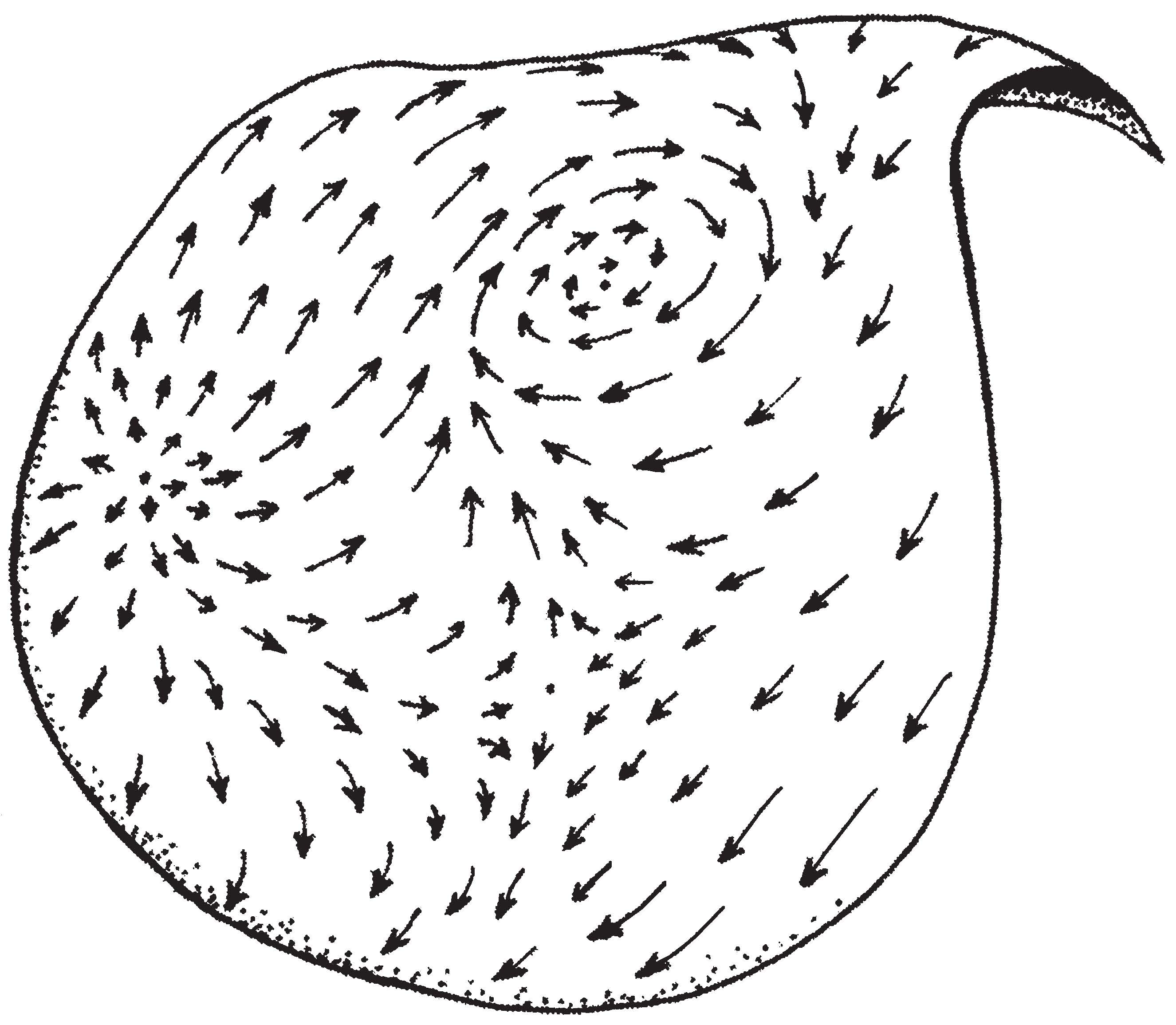 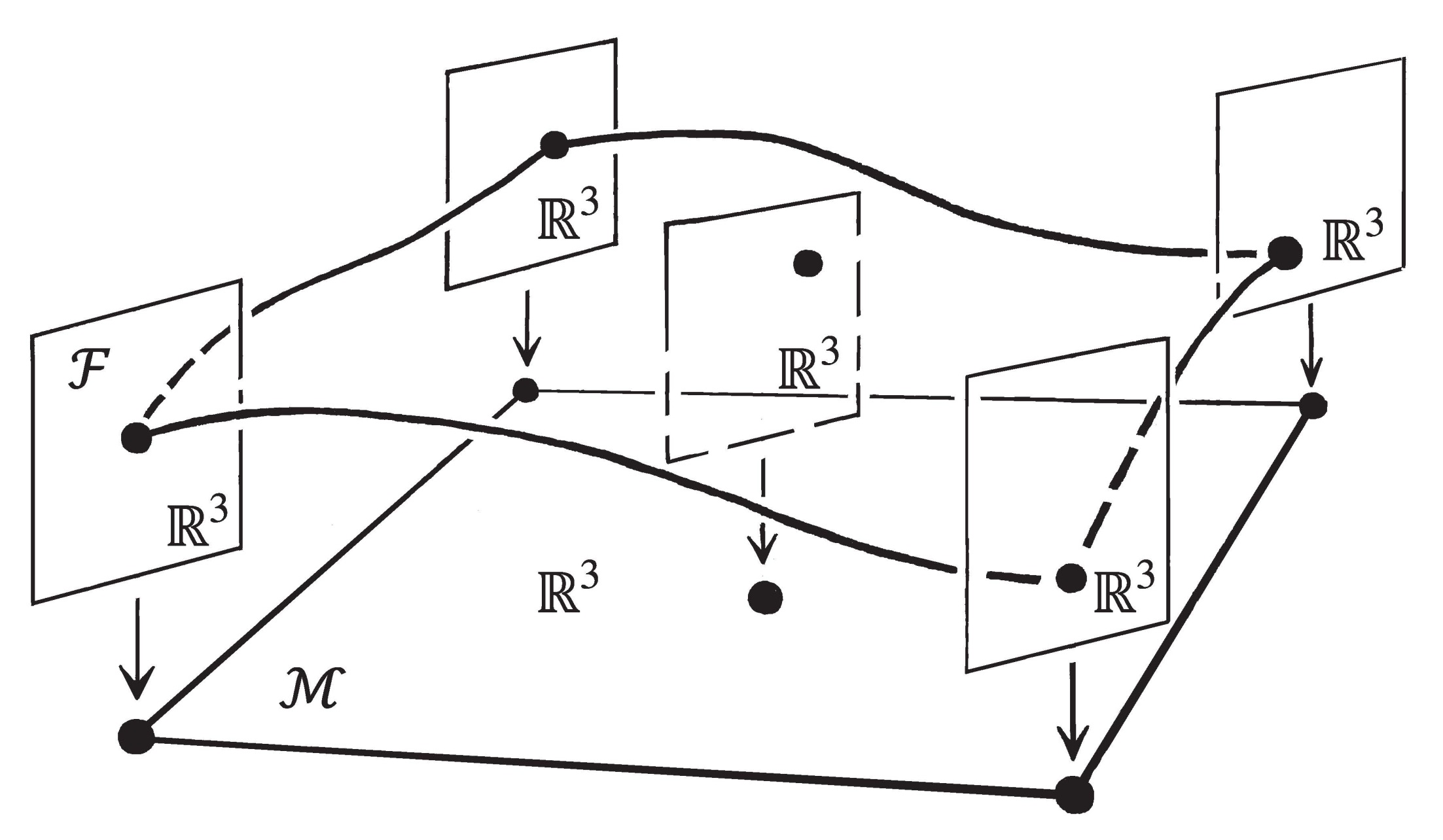 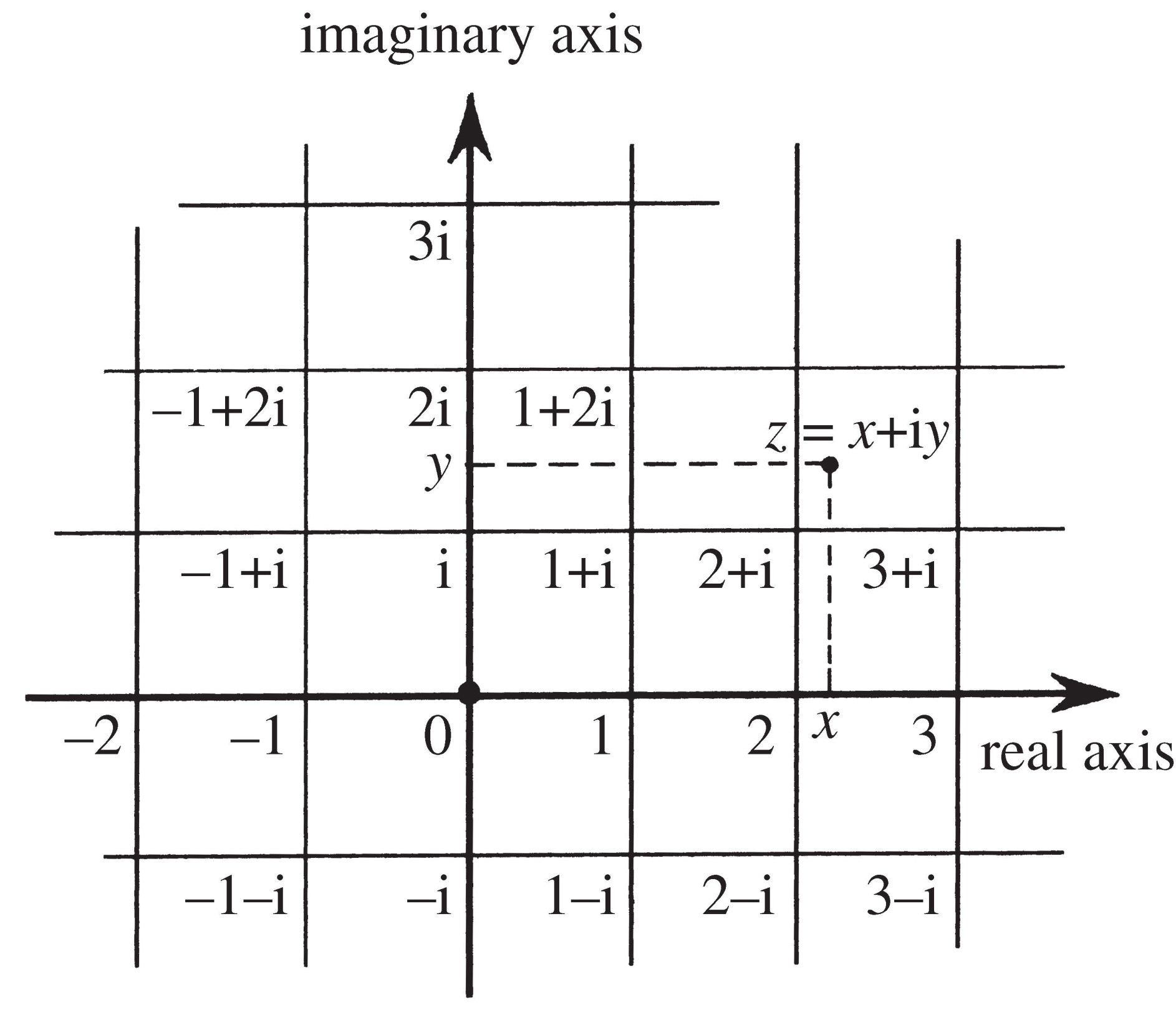